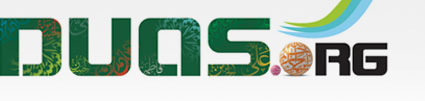 أعْمالْ عَاشُورَاء
Amáál of Ashurá
(Arabic text with English Translation & English Transliteration)
For any errors / comments please write to: duas.org@gmail.com
Kindly recite Sura E Fatiha for Marhumeen of all those who have worked towards making this small work possible.
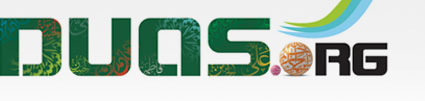 Contents
Ziarat Ashura
Dua Alqama 
Amáál of Ashurá
(Arabic text with English Translation & English Transliteration)
For any errors / comments please write to: duas.org@gmail.com
Kindly recite Sura E Fatiha for Marhumeen of all those who have worked towards making this small work possible.
Ashura day is an extremely sorrowful day due to the atrocities that were done on the Prophet’s household.  As part of commemoration, we should refrain from ALL enjoyment (TV, Sports, vain talk, etc.) and spend the whole day in remembering each and every incident of that day and doing the recommended A’maal.
The events that took place on Ashura was the fight between RIGHT (HAQ) and FALSEHOOD (BATIL)..
We express our condolences to the Holy Prophet (saws) & his Ahlulbayt(as) particuallry to the Imam of our time (ajtfs) as commanded by Ayat Mawaddah Quran 42 :23
When greeting each other today, do not say Salaam Alaikum,
Instead, say the following:
اعْظَمَ ٱللَّهُ اجُورَنَا بِمُصَابِنَا بِٱلْحُسَيْنِ عَلَيْهِ ٱلسَّلاَمُ وَجَعَلَنَا وَإِيَّاكُمْ مِنَ ٱلطَّالِبِينَ بِثَارِهِ مَعَ وَلِيِّهِ ٱلإِمَامِ ٱلْمَهْدِيِّ مِنَ آلِ مُحَمَّدٍ عَلَيْهِمُ ٱلسَّلاَمُ
May Alláh make our reward and your reward great, for our grief for Hussain, (peace be on him). May He place us and you from those who help his cause with His representative, the guided Imám from the family of Muhammad, peace be on them.
4 ركعات صلاة
4 Rakaat Námaaz
Four Rakaat, (divided into two Namaaz), in the following manner:
a)	First Namaaz: In the first rakaat, after Súra  al-Hamd, recite Súra al-Káfirún (Súra # 109). In the second rakaat, after Súra al-Hamd, recite  Súra al-Ikhlás (Súra # 112).
	
b)	Second Namaaz: In the first rakaat, after Súra 	al- Hamd, recite Súra al-Ahzáb (Súra # 33). 	In the second rakaat, after Súra al-Hamd, recite 	Súra al-Munáfiqún (Súra # 63).
زِيَارَةِ عَاشُورَاء
Ziyáráh of Ashurá
(Arabic text with English Translation & English Transliteration)
For any errors / comments please write to: duas.org@gmail.com
Kindly recite Sura E Fatiha for Marhumeen of all those who have worked towards making this small work possible.
To display the font correctly, please use the Arabic font “Attari_Quran_Shipped” .
Download font here : http://www.duas.org/fonts/
زِيَارَةِ عَاشُورَاء
Ziyárah A'ashura
Merits
The first form of ziyarah to be mentioned hereinafter is the famous ziyarah of `Ashura', which can be said at the tomb of Imam al-Husayn (A) and also from far distance. The following is the elaborate report of this form of ziyarah, as has been narrated by Shaykh Abu-Ja`far al-Tusi in his book of al-Misbah: Muhammad ibn Ismail ibn Buzaygh has reported on the authority of Salih ibn `Aqabah on the authority of his father on the authority of Imam Muhammad al-Baqir (A) who said, “Whoever visits al-Husayn ibn `Ali (A) on the tenth day of Muharram and remains there weeping, will meet Almighty Allah on the day of meeting Him having the reward of two thousand times of going on Hajj, two thousand times of going on `umrah, as well as the reward of one who has participated with the Holy Messenger of Allah and with the Holy Imams in two thousand campaigns.” The reporter asked, “May Allah accept me as ransom for you! What should one who lives in remote regions and cannot come to the tomb on that day do?”
زِيَارَةِ عَاشُورَاء
Ziyárah A'ashura
Merits
The Imam (A) explained, “As for such people, they may come out to a wasteland or go up a high roof in their houses, wave towards Imam al-Husayn (A) with greeting, invoke earnestly curses on those who killed him, and then offer a two-unit prayer. They may do so before midday. They may then mourn and weep for al-Husayn (A) and order those who live with them in their houses to weep for him, unless they fear for themselves from certain individuals who live with them. They may hold mournful ceremonies in their houses and show grief for him. They may also console one another on this terrible occasion of Imam al-Husayn’s sufferings. If they do all that, I myself guarantee for them to grant the rewards that I have mentioned beforehand.”
The reporter asked, “May Allah accept me as ransom for you! Do you really promise them and guarantee for them to have that reward?” The Imam (A) answered, “Yes, I do. I do promise them and guarantee for them having that reward.”
زِيَارَةِ عَاشُورَاء
Ziyárah A'ashura
Merits
If possible, you may not leave your house on that day to settle any of your needs, because this day is doomed and no need of a faithful believer is settled on it; and even if it is settled, it will be unblessed. Moreover, whatever is saved on this day will be unblessed and so will be his family members. If they do all that, they will have the reward of one thousand times of Hajj and one thousand times of `umrah as well as one thousand participations in campaigns with the Holy Messenger of Allah. They will also gain the reward of all misfortunes that have inflicted every prophet, prophet’s successor, veracious, and martyr who have died or been killed since Almighty Allah has created this world up to the Resurrection Hour.”
Salih ibn `Aqabah and Sayf ibn `Umayrah have reported `Alqamah ibn Muhammad al-Hadrami as saying that he, once, asked Imam al-Baqir (A), to teach him a prayer with which he would pray Almighty Allah on that day (of `Ashura') when he would visit Imam
زِيَارَةِ عَاشُورَاء
Ziyárah A'ashura
Merits
al-Husayn’s tomb and to teach him another supplicatory prayer with which he would pray Almighty Allah on that day when he would be unable to visit the tomb and then he would point to the tomb and send greetings to Imam al-Husayn (A) from his own house. The Imam thus said, “Listen, `Alqamah! After you point to Imam al-Husayn (A) with greetings and offer the two-unit prayer, you may utter the Takbir statement (i.e. allahu-akbar) and then say... (the forthcoming form of Ziyarah). If you do so, you will have said the prayer that is said by the angels who visit Imam al-Husayn (A). You will be also raised one hundred million ranks to join the rank of those who were martyred with him (i.e. Imam al-Husayn) and you will be included with their group. You will, moreover, be awarded the reward of the visiting of all Prophets and Messengers as well as the reward of all the visitors of Imam al-Husayn (A) since the day of his martyrdom. Peace of Allah be upon him and upon his household.
زِيَارَةِ عَاشُورَاء
Ziyárah A'ashura
اَللَّهُمَّ صَلِّ عَلَىٰ مُحَمَّدٍ وَآلِ مُحَمَّدٍ
O' Alláh send Your blessings on Muhammad
and the family of Muhammad.
allahumma salli `ala muhammadin wa ali muhammadin
زِيَارَةِ عَاشُورَاء
Ziyárah A'ashura
بِسْمِ اللَّهِ الرَّحْمَنِ الرَّحِيمِ
In the Name of Alláh, 
the All-beneficent, the All-merciful.
bismi allahi alrrahmini alrrahimi
زِيَارَةِ عَاشُورَاء
Ziyárah A'ashura
اَلسَّلاَمُ عَلَيْكَ يَا ابَا عَبْدِ ٱللَّهِ
Peace be upon you, O Abu-`Abdullah.
alssalamu `alayka ya aba `abdillahi
زِيَارَةِ عَاشُورَاء
Ziyárah A'ashura
اَلسَّلاَمُ عَلَيْكَ يَا بْنَ رَسُولِ ٱللَّهِ
Peace be upon you, O son of Allah’s Messenger.
alssalamu `alayka yabna rasuli allahi
زِيَارَةِ عَاشُورَاء
Ziyárah A'ashura
السَّلاَمُ عَلَيكَ يَا خِيَرَةِ ٱللَّهِ وَٱبْنَ خَيرَتِهِ
Peace be upon you, O choicest of Allah and son of His choicest.
alssalamu `alayka ya khiyarata allahi wabna khiyaratihi
زِيَارَةِ عَاشُورَاء
Ziyárah A'ashura
اَلسَّلاَمُ عَلَيْكَ يَا بْنَ امِيرِ ٱلْمُؤْمِنِينَ
Peace be upon you, O son of the Commander of the Faithful
alssalamu `alayka yabna amiri almu'minina
زِيَارَةِ عَاشُورَاء
Ziyárah A'ashura
وَٱبْنَ سَيِّدِ ٱلْوَصِيِّينَ
and son of the chief of the Prophets’ successors.
wabna sayyidi alwasiyyina
زِيَارَةِ عَاشُورَاء
Ziyárah A'ashura
اَلسَّلاَمُ عَلَيْكَ يَا بْنَ فَاطِمَةَ
Peace be upon you, O son of Fatimah
alssalamu `alayka yabna fatimata
زِيَارَةِ عَاشُورَاء
Ziyárah A'ashura
سَيِّدَةِ نِسَاءِ ٱلْعَالَمِينَ
the doyenne of the women of the worlds.
sayyidati nisa'i al`alamina
زِيَارَةِ عَاشُورَاء
Ziyárah A'ashura
اَلسَّلاَمُ عَلَيْكَ يَا ثَارَ ٱللَّهِ وَٱبْنَ ثَارِهِ وَٱلْوِتْرَ ٱلْمَوْتُورَ
Peace be upon you, O vengeance of Allah, son of His vengeance, and the unavenged so far.
alssalamu `alayka ya thara allahi wabna tharihi walwitra almawtura
زِيَارَةِ عَاشُورَاء
Ziyárah A'ashura
اَلسَّلاَمُ عَلَيْكَ وَعَلَىٰ ٱلارْوَاحِ ٱلَّتِي حَلَّتْ بِفِنَائِكَ
Peace be upon you and upon the souls that resided in your courtyard.
alssalamu `alayka wa `ala al-arwahi allati hallat bifina'ika
زِيَارَةِ عَاشُورَاء
Ziyárah A'ashura
عَلَيْكُمْ مِنِّي جَمِيعاً سَلاَمُ ٱللَّهِ ابَداً
Peace of Allah be upon all of you from me forever
`alaykum minni jami`an salamu allahi abadan
زِيَارَةِ عَاشُورَاء
Ziyárah A'ashura
مَا بَقيتُ وَبَقِيَ ٱللَّيْلُ وَٱلنَّهَارُ
as long as I am existent and as long as there are day and night.
ma baqitu wa baqiya allaylu walnnaharu
زِيَارَةِ عَاشُورَاء
Ziyárah A'ashura
يَا ابَا عَبْدِ ٱللَّهِ
O Abu-`Abdullah,
ya aba `abdillahi
زِيَارَةِ عَاشُورَاء
Ziyárah A'ashura
لَقَدْ عَظُمَتِ ٱلرَّزِيَّةُ
unbearable is the sorrow
laqad `azumat alrraziyyatu
زِيَارَةِ عَاشُورَاء
Ziyárah A'ashura
وَجَلَّتْ وَعَظُمَتِ ٱلْمُصيبَةُ بِكَ
and excruciating and unbearable is the misfortune of you
wa jallat wa `azumat almusibatu bika
زِيَارَةِ عَاشُورَاء
Ziyárah A'ashura
عَلَيْنَا وَعَلَىٰ جَمِيعِ اهْلِ ٱلإِسْلاَمِ
for us and for all the people of Islam.
`alayna wa `ala jami`i ahli al-islami
زِيَارَةِ عَاشُورَاء
Ziyárah A'ashura
وَجَلَّتْ وَعَظُمَتْ مُصيبَتُكَ
Excruciating and unbearable has been your misfortune
wa jallat wa `azumat musibatuka
زِيَارَةِ عَاشُورَاء
Ziyárah A'ashura
فِي ٱلسَّمَاوَاتِ عَلَىٰ جَمِيعِ اهْلِ ٱلسَّمَاوَاتِ
in the heavens for all the inhabitants of the heavens.
fi alssamawati `ala jami`i ahli alssamawati
زِيَارَةِ عَاشُورَاء
Ziyárah A'ashura
فَلَعَنَ ٱللَّهُ امَّةً اسَّسَتْ اسَاسَ ٱلظُّلْمِ وَٱلْجَوْرِ
So, may Allah withhold blessing from the people who laid the basis of persecution and wronging against you,
fala`ana allahu ummatan assasat asasa alzzulmi waljawri
زِيَارَةِ عَاشُورَاء
Ziyárah A'ashura
عَلَيْكُمْ اهْلَ ٱلْبَيْتِ
O Members of the Household.
`alaykum ahla albayti
زِيَارَةِ عَاشُورَاء
Ziyárah A'ashura
وَلَعَنَ ٱللَّهُ امَّةً دَفَعَتْكُمْ عَنْ مَقَامِكُمْ
May Allah withhold blessing from the people who drove you away from your position
wa la`ana allahu ummatan dafa`atkum `an maqamikum
زِيَارَةِ عَاشُورَاء
Ziyárah A'ashura
وَازَالَتْكُمْ عَنْ مَرَاتِبِكُمُ ٱلَّتِي رَتَّبَكُمُ ٱللَّهُ فِيهَا
and removed you away from your ranks that Allah has put you in.
wa azalatkum `an maratibikum allati rattabakum allahu fiha
زِيَارَةِ عَاشُورَاء
Ziyárah A'ashura
وَلَعَنَ ٱللَّهُ امَّةً قَتَلَتْكُمْ
May Allah withhold blessing from the people who slew you.
wa la`ana allahu ummatan qatalatkum
زِيَارَةِ عَاشُورَاء
Ziyárah A'ashura
وَلَعَنَ ٱللَّهُ ٱلْمُمَهِّدِينَ لَهُمْ
May Allah withhold blessing from those who paved the way for them to do so
wa la`ana allahu almumahhidina lahum
زِيَارَةِ عَاشُورَاء
Ziyárah A'ashura
بِٱلتَّمْكِينِ مِنْ قِتَالِكُمْ
and who made possible for them to fight against you.
bilttamkini min qitalikum
زِيَارَةِ عَاشُورَاء
Ziyárah A'ashura
بَرِئْتُ إِلَىٰ ٱللَّهِ وَإِلَيْكُمْ مِنْهُمْ
I repudiate them in the presence of Allah and You
bari'tu ila allahi wa ilaykum minhum
زِيَارَةِ عَاشُورَاء
Ziyárah A'ashura
وَمِنْ اشْيَاعِهِمْ وَاتْبَاعِهِمْ وَاوْلِيَائِهِمْ
and I repudiate their devotees, followers, and loyalists.
wa min ashya`ihim wa atba`ihim wa awliya'ihim
زِيَارَةِ عَاشُورَاء
Ziyárah A'ashura
يَا ابَا عَبْدِ ٱللَّهِ
O Abu-`Abdullah,
ya aba `abdillahi
زِيَارَةِ عَاشُورَاء
Ziyárah A'ashura
إِنِّي سِلْمٌ لِمَنْ سَالَمَكُمْ
I am at peace with those who are at peace with you
inni silmun liman salamakum
زِيَارَةِ عَاشُورَاء
Ziyárah A'ashura
وَحَرْبٌ لِمَنْ حَارَبَكُمْ إِلَىٰ يَوْمِ ٱلْقِيَامَةِ
and I am at war against those who have fought against you up to the Resurrection Day.
wa harbun liman harabakum ila yawmi alqiyamati
زِيَارَةِ عَاشُورَاء
Ziyárah A'ashura
وَلَعَنَ ٱللَّهُ آلَ زِيَادٍ وَآلَ مَرْوَانَ
May Allah also withhold blessing from the family of Ziyad and the family of Marwan.
wa la`ana allahu ala ziyadin wa ala marwana
زِيَارَةِ عَاشُورَاء
Ziyárah A'ashura
وَلَعَنَ ٱللَّهُ بَنِي امَيَّةَ قَاطِبَةً
May Allah also withhold blessing from the descendants of Umayyah altogether.
wa la`ana allahu bani umayyata qatibatan
زِيَارَةِ عَاشُورَاء
Ziyárah A'ashura
وَلَعَنَ ٱللَّهُ ٱبْنَ مَرْجَانَةَ
May Allah also withhold blessing from the son of Marjanah.
wa la`ana allahu ibna marjanata
زِيَارَةِ عَاشُورَاء
Ziyárah A'ashura
وَلَعَنَ ٱللَّهُ عُمَرَ بْنَ سَعْدٍ
May Allah also withhold blessing from `Umar the son of Sa`d.
wa la`ana allahu `umara bna sa`din
زِيَارَةِ عَاشُورَاء
Ziyárah A'ashura
وَلَعَنَ ٱللَّهُ شِمْراً
May Allah also withhold blessing from Shimr.
wa la`ana allahu shimran
زِيَارَةِ عَاشُورَاء
Ziyárah A'ashura
وَلَعَنَ ٱللَّهُ امَّةً اسْرَجَتْ وَالْجَمَتْ
May Allah also withhold blessing from the people who saddled up, gave reins to their horses,
wa la`ana allahu ummatan asrajat wa aljamat
زِيَارَةِ عَاشُورَاء
Ziyárah A'ashura
وَتَنَقَّبَتْ لِقِتَالِكَ
and masked their faces in preparation for fighting against you.
wa tanaqqabat liqitalika
زِيَارَةِ عَاشُورَاء
Ziyárah A'ashura
بِابِي انْتَ وَامِّي
May my father and mother be ransoms for you.
bi'abi anta wa ummi
زِيَارَةِ عَاشُورَاء
Ziyárah A'ashura
لَقَدْ عَظُمَ مُصَابِي بِكَ
Extremely insufferable is my commiserations with you;
laqad `azuma musabi bika
زِيَارَةِ عَاشُورَاء
Ziyárah A'ashura
فَاسْالُ ٱللَّهَ ٱلَّذِي اكْرَمَ مَقَامَكَ وَاكْرَمَنِي بِكَ
so, I beseech Allah Who has honored your position and honored me because of you
fa'as'alu allaha alladhi akrama maqamaka wa akramani bika
زِيَارَةِ عَاشُورَاء
Ziyárah A'ashura
انْ يَرْزُقَنِي طَلَبَ ثَارِكَ
to endue me with the chance to avenge you
an yarzuqani talaba tha'rika
زِيَارَةِ عَاشُورَاء
Ziyárah A'ashura
مَعَ إِمَامٍ مَنْصُورٍ مِنْ اهْلِ بَيْتِ مُحَمَّدٍ
with a (Divinely) supported leader from the Household of Muhammad,
ma`a imamin mansurin min ahli bayti muhammadin
زِيَارَةِ عَاشُورَاء
Ziyárah A'ashura
صَلَّىٰ ٱللَّهُ عَلَيْهِ وَآلِهِ
peace of Allah be upon him and his Household.
salla allahu `alayhi wa alihi
زِيَارَةِ عَاشُورَاء
Ziyárah A'ashura
اَللَّهُمَّ ٱجْعَلْنِي عِنْدَكَ وَجِيهاً
O Allah, (please) make me illustrious in Your sight
allahumma ij`alni `indaka wajihan
زِيَارَةِ عَاشُورَاء
Ziyárah A'ashura
بِٱلْحُسَيْنِ عَلَيْهِ ٱلسَّلاَمُ فِي ٱلدُّنْيَا وَٱلآخِرَةِ
in the name of al-Husayn, peace be upon him, in this world and in the Hereafter.
bilhusayni `alayhi alssalamu fi alddunya wal-akhirati
زِيَارَةِ عَاشُورَاء
Ziyárah A'ashura
يَا ابَا عَبْدِ ٱللَّهِ
O Abu-`Abdullah,
ya aba `abdillahi
زِيَارَةِ عَاشُورَاء
Ziyárah A'ashura
إِنِّي اتَقَرَّبُ إِلَىٰ ٱللَّهِ وَإِلَىٰ رَسُولِهِ
I do seek nearness to Allah, to His Messenger,
inni ataqarrabu ila allahi wa ila rasulihi
زِيَارَةِ عَاشُورَاء
Ziyárah A'ashura
وَإِلَىٰ امِيرِ ٱلْمُؤْمِنِينَ وَإِلَىٰ فَاطِمَةَ
to the Commander of the Faithful, to Fatimah,
wa ila amiri almu'minina wa ila fatimata
زِيَارَةِ عَاشُورَاء
Ziyárah A'ashura
وَإِلَىٰ ٱلْحَسَنِ وَإِلَيْكَ بِمُوَالاَتِكَ
to al-Hasan, and to you by means of loyalty to you
wa ila alhasani wa ilayka bimuwalatika
زِيَارَةِ عَاشُورَاء
Ziyárah A'ashura
وَبِٱلْبَرَاءَةِ (مِمَّنْ قَاتَلَكَ
and by means of repudiation of those who fought against you
wa bilbara'ati (mimman qatalaka
زِيَارَةِ عَاشُورَاء
Ziyárah A'ashura
وَنَصَبَ لَكَ ٱلْحَرْبَ
and incurred your hostility,
wa nasaba laka alharba
زِيَارَةِ عَاشُورَاء
Ziyárah A'ashura
وَبِٱلْبَرَاءَةِ مِمَّنْ اسَّسَ اسَاسَ ٱلظُّلْمِ وَٱلْجَوْرِ عَلَيْكُمْ
and repudiation of those who laid the basis of persecution and wronging against you all.
wa bilbara'ati mimman assasa asasa alzzulmi waljawri `alaykum
زِيَارَةِ عَاشُورَاء
Ziyárah A'ashura
وَابْرَا إِلَىٰ ٱللَّهِ وَإِلَىٰ رَسُولِهِ)
I also repudiate, in the presence of Allah and His Messenger,
wa abra'u ila allahi wa ila rasulihi)
زِيَارَةِ عَاشُورَاء
Ziyárah A'ashura
مِمَّنْ اسَّسَ اسَاسَ ذٰلِكَ
those who laid the basis of all that,
mimman assasa asasa dhalika
زِيَارَةِ عَاشُورَاء
Ziyárah A'ashura
وَبَنَىٰ عَلَيْهِ بُنْيَانَهُ
established their foundations on it,
wa bana `alayhi bunyanahu
زِيَارَةِ عَاشُورَاء
Ziyárah A'ashura
وَجَرَىٰ فِي ظُلْمِهِ وَجَوْرِهِ عَلَيْكُمْ وَعلىٰ اشْيَاعِكُمْ
and continued in wronging and persecuting you and your adherents.
wa jara fi zulmihi wa jawrihi `alaykum wa `ala ashya`ikum
زِيَارَةِ عَاشُورَاء
Ziyárah A'ashura
بَرِئْتُ إِلَىٰ ٱللَّهِ وَإِلَيْكُمْ مِنْهُمْ
In the presence of Allah and you all do I repudiate these.
bari'tu ila allahi wa ilaykum minhum
زِيَارَةِ عَاشُورَاء
Ziyárah A'ashura
وَاتَقَرَّبُ إِلَىٰ ٱللَّهِ ثُمَّ إِلَيْكُمْ
And I seek nearness to Allah and then to you all
wa ataqarrabu ila allahi thumma ilaykum
زِيَارَةِ عَاشُورَاء
Ziyárah A'ashura
بِمُوَالاَتِكُمْ وَمُوَالاَةِ وَلِيِّكُمْ
by means of declaring loyalty to you and to your loyalists
bimuwalatikum wa muwalati waliyyikum
زِيَارَةِ عَاشُورَاء
Ziyárah A'ashura
وَبِٱلْبَرَاءَةِ مِنْ اعْدَائِكُمْ
and declaring repudiation of your enemies
wa bilbara'ati min a`da'ikum
زِيَارَةِ عَاشُورَاء
Ziyárah A'ashura
وَٱلنَّاصِبِينَ لَكُمُ ٱلْحَرْبَ
and those who incur animosity of you
walnnasibina lakum alharba
زِيَارَةِ عَاشُورَاء
Ziyárah A'ashura
وَبِٱلْبَرَاءَةِ مِنْ اشْيَاعِهِمْ وَاتْبَاعِهِمْ
and repudiation of their adherents and followers.
wa bilbara'ati min ashya`ihim wa atba`ihim
زِيَارَةِ عَاشُورَاء
Ziyárah A'ashura
إِنِّي سِلْمٌ لِمَنْ سَالَمَكُمْ
I am verily at peace with those who have been at peace with you,
inni silmun liman salamakum
زِيَارَةِ عَاشُورَاء
Ziyárah A'ashura
وَحَرْبٌ لِمَنْ حَارَبَكُمْ
I am at war against those who fought against you,
wa harbun liman harabakum
زِيَارَةِ عَاشُورَاء
Ziyárah A'ashura
وَوَلِيٌّ لِمَنْ وَالاَكُمْ
loyalist to those who have been loyalist to you,
wa waliyyun liman walakum
زِيَارَةِ عَاشُورَاء
Ziyárah A'ashura
وَعَدُوٌّ لِمَنْ عَادَاكُمْ
and enemy of those who have shown enmity towards you.
wa `aduwwun liman `adakum
زِيَارَةِ عَاشُورَاء
Ziyárah A'ashura
فَاسْالُ ٱللَّهَ ٱلَّذِي اكْرَمَنِي بِمَعْرِفَتِكُمْ
So, I beseech Allah Who has endued me with the honor of recognizing you
fa'as'alu allaha alladhi akramani bima`rifatikum
زِيَارَةِ عَاشُورَاء
Ziyárah A'ashura
وَمَعْرِفَةِ اوْلِيَائِكُمْ
and recognizing your loyalists
wa ma`rifati awliya'ikum
زِيَارَةِ عَاشُورَاء
Ziyárah A'ashura
وَرَزَقَنِيَ ٱلْبَرَاءَةَ مِنْ اعْدَائِكُمْ
and Who conferred upon me with repudiation of your enemies,
wa razaqani albara'ata min a`da'ikum
زِيَارَةِ عَاشُورَاء
Ziyárah A'ashura
انْ يَجْعَلَنِي مَعَكُمْ فِي ٱلدُّنْيَا وَٱلآخِرَةِ
to include me with you in this world and in the Hereafter
an yaj`alani ma`akum fi alddunya wal-akhirati
زِيَارَةِ عَاشُورَاء
Ziyárah A'ashura
وَانْ يُثَبِّتَ لِي عِنْدَكُمْ قَدَمَ صِدْقٍ
and to make firm step of honesty for me with you
wa an yuthabbita li `indakum qadama sidqin
زِيَارَةِ عَاشُورَاء
Ziyárah A'ashura
فِي ٱلدُّنْيَا وَٱلآخِرَةِ
in this world and in the Hereafter.
fi alddunya wal-akhirati
زِيَارَةِ عَاشُورَاء
Ziyárah A'ashura
وَاسْالُهُ انْ يُبَلِّغَنِيَ ٱلْمَقَامَ ٱلْمَحْمُودَ لَكُمْ عِنْدَ ٱللَّهِ
I also beseech Him to make me attain the praiseworthy status that you enjoy with Allah
wa as'aluhu an yuballighani almaqama almahmuda lakum `inda allahi
زِيَارَةِ عَاشُورَاء
Ziyárah A'ashura
وَانْ يَرْزُقَنِي طَلَبَ ثَارِي
and to bestow upon me with the chance to take my own vengeance
wa an yarzuqani talaba tha'ri
زِيَارَةِ عَاشُورَاء
Ziyárah A'ashura
مَعَ إِمَامِ هُدىًٰ ظَاهِرٍ
with a leader of true guidance who is (Divinely) sustained
ma`a imami hudan zahirin
زِيَارَةِ عَاشُورَاء
Ziyárah A'ashura
نَاطِقٍ بِٱلْحَقِّ مِنْكُمْ
and expressing the truth from among you.
natiqin bilhaqqi minkum
زِيَارَةِ عَاشُورَاء
Ziyárah A'ashura
وَاسْالُ ٱللَّهَ بِحَقِّكُمْ
I also beseech Allah in your names
wa as'alu allaha bihaqqikum
زِيَارَةِ عَاشُورَاء
Ziyárah A'ashura
وَبِٱلشَّانِ ٱلَّذِي لَكُمْ عِنْدَهُ
and in the name of the standing that you enjoy with Him
wa bilshsha'ni alladhi lakum `indahu
زِيَارَةِ عَاشُورَاء
Ziyárah A'ashura
انْ يُعْطِيَنِي بِمُصَابِي بِكُمْ
to recompense me for my commiserations for you
an yu`tiyani bimusabi bikum
زِيَارَةِ عَاشُورَاء
Ziyárah A'ashura
افْضَلَ مَا يُعْطِي مُصَاباً بِمُصِيبَتِهِ
with the most favorite thing that He ever gives as compensation for misfortunes that has afflicted anyone.
afdala ma yu`ti musaban bimusibatihi
زِيَارَةِ عَاشُورَاء
Ziyárah A'ashura
مُصِيبَةً مَا اعْظَمَهَا
(Your) misfortune has been so astounding
musibatan ma a`zamaha
زِيَارَةِ عَاشُورَاء
Ziyárah A'ashura
وَاعْظَمَ رَزِيَّتَهَا فِي ٱلإِسْلاَمِ
and so catastrophic for Islam
wa a`zama raziyyataha fi al-islami
زِيَارَةِ عَاشُورَاء
Ziyárah A'ashura
وَفِي جَمِيعِ ٱلسَّمَاوَاتِ وَٱلارْضِ
and for all the heavens and the entire earth.
wa fi jami`i alssamawati wal-ardi
زِيَارَةِ عَاشُورَاء
Ziyárah A'ashura
اَللَّهُمَّ ٱجْعَلْنِي فِي مَقَامِي هٰذَا
O Allah, (please) make me in this situation of mine
allahumma ij`alni fi maqami hadha
زِيَارَةِ عَاشُورَاء
Ziyárah A'ashura
مِمَّنْ تَنَالُهُ مِنْكَ صَلَوَاتٌ وَرَحْمَةٌ وَمَغْفِرَةٌ
one of those who receive blessings, mercy, and forgiveness from You.
mimman tanaluhu minka salawatun wa rahmatun wa maghfiratun
زِيَارَةِ عَاشُورَاء
Ziyárah A'ashura
اَللَّهُمَّ ٱجْعَلْ مَحْيَايَ مَحْيَا
O Allah, (please) make me live my lifetime in the same way as
allahumma ij`al mahyaya mahya
زِيَارَةِ عَاشُورَاء
Ziyárah A'ashura
مُحَمَّدٍ وَآلِ مُحَمَّدٍ
Muhammad and Muhammad’s Household lived
muhammadin wa ali muhammadin
زِيَارَةِ عَاشُورَاء
Ziyárah A'ashura
وَمَمَاتِي مَمَاتَ مُحَمَّدٍ وَآلِ مُحَمَّدٍ
and make me die on the same principles on which Muhammad and Muhammad’s Household died.
wa mamati mamata muhammadin wa ali muhammadin
زِيَارَةِ عَاشُورَاء
Ziyárah A'ashura
اَللَّهُمَّ إِنَّ هٰذَا يَوْمٌ
O Allah, this day
allahumma inna hadha yawmun
زِيَارَةِ عَاشُورَاء
Ziyárah A'ashura
تَبَرَّكَتْ بِهِ بَنُو امَيَّةَ
has been regarded as blessed day by the descendants of Umayyah
tabarrakat bihi banu umayyata
زِيَارَةِ عَاشُورَاء
Ziyárah A'ashura
وَٱبْنُ آكِلَةِ ٱلاكبَادِ
and by the son of the liver-eater woman,
wabnu akilati al-akbadi
زِيَارَةِ عَاشُورَاء
Ziyárah A'ashura
ٱللَّعِينُ ٱبْنُ ٱللَّعِينِ
the one who is been withhold of any blessings and son of the whom has been withhold of any blessings
alla`inu ibnu alla`ini
زِيَارَةِ عَاشُورَاء
Ziyárah A'ashura
عَلَىٰ لِسَانِكَ وَلِسَانِ نَبِيِّكَ
by the tongue of You and by the tongue of Your Prophet,
`ala lisanika wa lisani nabiyyika
زِيَارَةِ عَاشُورَاء
Ziyárah A'ashura
صَلَّىٰ ٱللَّهُ عَلَيْهِ وَآلِهِ
Allah’s peace be upon him,
salla allahu `alayhi wa alihi
زِيَارَةِ عَاشُورَاء
Ziyárah A'ashura
فِي كُلِّ مَوْطِنٍ وَمَوْقِفٍ
on every occasion and in every situation,
fi kulli mawtinin wa mawqifin
زِيَارَةِ عَاشُورَاء
Ziyárah A'ashura
وَقَفَ فِيهِ نَبِيُّكَ صَلَّىٰ ٱللَّهُ عَلَيْهِ وَآلِهِ
which Your Prophet, Allah’s peace be upon him, attended.
waqafa fihi nabiyyuka salla allahu `alayhi wa alihi
زِيَارَةِ عَاشُورَاء
Ziyárah A'ashura
اَللَّهُمَّ ٱلْعَنْ ابَا سُفْيَانَ وَمُعَاوِيَةَ وَيَزيدَ بْنَ مُعَاوِيَةَ
O Allah, withhold blessing from Abu-Sufyan, Mu`awiyah, and Yazid son of Mu`awiyah.
allahumma il`an aba sufyana wa mu`awiyata wa yazida bna mu`awiyata
زِيَارَةِ عَاشُورَاء
Ziyárah A'ashura
عَلَيْهِمْ مِنْكَ ٱللَّعْنَةُ ابَدَ ٱلآبِدِينَ
May You withhold blessings from them incessantly and everlastingly.
`alayhim minka alla`natu abada al-abidina
زِيَارَةِ عَاشُورَاء
Ziyárah A'ashura
وَهٰذَا يَوْمٌ فَرِحَتْ بِهِ آلُ زِيَادٍ وَآلُ مَرْوَانَ
This is the day on which the family of Ziyad and the family of Marwan gloated
wa hadha yawmun farihat bihi alu ziyadin wa alu marwana
زِيَارَةِ عَاشُورَاء
Ziyárah A'ashura
بِقَتْلِهِمُ ٱلْحُسَيْنَ صَلَوَاتُ ٱللَّهِ عَلَيْهِ
because they had killed al-Husayn, Allah’s blessings be upon him.
biqatlihim alhusayna salawatu allahi `alayhi
زِيَارَةِ عَاشُورَاء
Ziyárah A'ashura
اَللَّهُمَّ فَضَاعِفْ عَلَيْهِمُ ٱللَّعْنَ مِنْكَ
So, O Allah, please withhold your blessings from them
allahumma fada`if `alayhim alla`na minka
زِيَارَةِ عَاشُورَاء
Ziyárah A'ashura
وَٱلْعَذَابَ (ٱلالِيمَ)
and double for them the painful chastisement.
wal`adhaba (al-alima)
زِيَارَةِ عَاشُورَاء
Ziyárah A'ashura
اَللَّهُمَّ إِنِّي اتَقَرَّبُ إِلَيْكَ فِي هٰذَا ٱلْيَوْمِ
O Allah, I do seek nearness to You on this day,
allahumma inni ataqarrabu ilayka fi hadha alyawmi
زِيَارَةِ عَاشُورَاء
Ziyárah A'ashura
وَفِي مَوْقِفِي هٰذَا
on this occasion,
wa fi mawqifi hadha
زِيَارَةِ عَاشُورَاء
Ziyárah A'ashura
وَايَّامِ حَيَاتِي
and on all the days of my lifetime,
wa ayyami hayati
زِيَارَةِ عَاشُورَاء
Ziyárah A'ashura
بِٱلْبَرَاءَةِ مِنْهُمْ وَٱللَّعْنَةِ عَلَيْهِمْ
by repudiating these and invoking Your punishment upon them,
bilbara'ati minhum walla`nati `alayhim
زِيَارَةِ عَاشُورَاء
Ziyárah A'ashura
وَبِٱلْمُوَالاَةِ لِنَبِيِّكَ وَآلِ نَبِيِّكَ
and by declaring loyalty to Your Prophet and Your Prophet’s Household,
wa bilmuwalati linabiyyika wa ali nabiyyika
زِيَارَةِ عَاشُورَاء
Ziyárah A'ashura
عَلَيْهِ وَعَلَيْهِمُ ٱلسَّلاَمُ
peace be upon him and them.
`alayhi wa `alayhim alssalamu
زِيَارَةِ عَاشُورَاء
Ziyárah A'ashura
Recite 100 times
100 times Du’a to withhold any blessings from the killers of Imam Husain (A.S) and his followers.
زِيَارَةِ عَاشُورَاء
Ziyárah A'ashura
Recite 100 times
اَللَّهُمَّ ٱلْعَنْ اوَّلَ ظَالِمٍ
O Allah, withhold blessing from the foremost persecutor
allahumma il`an awwala zalimin
Tasbih Counter : 1
زِيَارَةِ عَاشُورَاء
Ziyárah A'ashura
Recite 100 times
ظَلَمَ حَقَّ مُحَمَّدٍ وَآلِ مُحَمَّدٍ
who usurped the right of Muhammad and Muhammad’s Household
zalama haqqa muhammadin wa ali muhammadin
زِيَارَةِ عَاشُورَاء
Ziyárah A'ashura
Recite 100 times
وَآخِرَ تَابِعٍ لَهُ عَلَىٰ ذٰلِكَ
and the last follower who acceded to his deed.
wa akhira tabi`in lahu `ala dhalika
زِيَارَةِ عَاشُورَاء
Ziyárah A'ashura
Recite 100 times
اَللَّهُمَّ ٱلْعَنِ ٱلْعِصَابَةَ ٱلَّتِي جَاهَدَتِ ٱلْحُسَيْنَ) عليه السلام(
O Allah, withhold blessing from the group that fought against al-Husayn (A.S)
allahumma il`an al`isabata allati jahadat alhusayna (ʿalayhi al-salām)
زِيَارَةِ عَاشُورَاء
Ziyárah A'ashura
Recite 100 times
وَشَايَعَتْ وَبَايَعَتْ وَتَابَعَتْ عَلَىٰ قَتْلِهِ
and who supported each other against him, paid homage to his enemies, and participated in slaying him.
wa shaya`at wa baya`at wa taba`at `ala qatlihi
زِيَارَةِ عَاشُورَاء
Ziyárah A'ashura
Recite 100 times
اَللَّهُمَّ ٱلْعَنْهُمْ جَمِيعاً
O Allah, withhold blessing from all of them.
allahumma il`anhum jami`an
زِيَارَةِ عَاشُورَاء
Ziyárah A'ashura
Recite 100 times
100 times Salutations on Imam Husain (A.S) and his followers.
زِيَارَةِ عَاشُورَاء
Ziyárah A'ashura
Recite 100 times
اَلسَّلاَمُ عَلَيْكَ يَا ابَا عَبْدِ ٱللَّهِ
Peace be upon you, O Abu-`Abdullah
alssalamu `alayka ya aba `abdillahi
Tasbih Counter : 1
زِيَارَةِ عَاشُورَاء
Ziyárah A'ashura
Recite 100 times
وَعَلَىٰ ٱلارْوَاحِ ٱلَّتِي حَلَّتْ بِفِنَائِكَ
and upon the souls that gathered in your courtyard.
wa `ala al-arwahi allati hallat bifina'ika
زِيَارَةِ عَاشُورَاء
Ziyárah A'ashura
Recite 100 times
عَلَيْكَ مِنِّي سَلاَمُ ٱللَّهِ ابَداً
Peace of Allah be upon you from me forever
`alayka minni salamu allahi abadan
زِيَارَةِ عَاشُورَاء
Ziyárah A'ashura
Recite 100 times
مَا بَقيتُ وَبَقِيَ ٱللَّيْلُ وَٱلنَّهَارُ
as long as I am existent and as long as there are day and night.
ma baqitu wa baqiya allaylu walnnaharu
زِيَارَةِ عَاشُورَاء
Ziyárah A'ashura
Recite 100 times
وَلاَ جَعَلَهُ ٱللَّهُ آخِرَ ٱلْعَهْدِ مِنِّي لِزِيَارَتِكُمْ
May Allah not cause this (visit) to be the last of my visit to you (all).
wa la ja`alahu allahu akhira al`ahdi minni liziyaratikum
زِيَارَةِ عَاشُورَاء
Ziyárah A'ashura
Recite 100 times
اَلسَّلاَمُ عَلَىٰ ٱلْحُسَيْنِ
Peace be upon al-Husayn,
alssalamu `ala alhusayni
زِيَارَةِ عَاشُورَاء
Ziyárah A'ashura
Recite 100 times
وَعَلَىٰ عَلِيِّ بْنِ ٱلْحُسَيْنِ
upon `Ali ibn al-Husayn,
wa `ala `aliyyi bni alhusayni
زِيَارَةِ عَاشُورَاء
Ziyárah A'ashura
Recite 100 times
وَعَلَىٰ اوْلاَدِ ٱلْحُسَيْنِ
upon the sons of al-Husayn,
wa `ala awladi alhusayni
زِيَارَةِ عَاشُورَاء
Ziyárah A'ashura
Recite 100 times
وَعَلَىٰ اصْحَابِ ٱلْحُسَيْنِ
and upon the companions of al-Husayn.
wa `ala ashabi alhusayni
زِيَارَةِ عَاشُورَاء
Ziyárah A'ashura
THEN RECITE
زِيَارَةِ عَاشُورَاء
Ziyárah A'ashura
اَللَّهُمَّ خُصَّ انْتَ اوَّلَ ظَالِمٍ بِٱللَّعْنِ مِنِّي
O Allah, withhold (specially) blessing from the foremost persecutor
allahumma khussa anta awwala zalimin billa`ni minni
زِيَارَةِ عَاشُورَاء
Ziyárah A'ashura
وَٱبْدَا بِهِ اوَّلاَ
and begin with him first,
wabda' bihi awwalan
زِيَارَةِ عَاشُورَاء
Ziyárah A'ashura
ثُمَّ ٱلْعَنِ ٱلثَّانِيَ وَٱلثَّالِثَ وَٱلرَّابِعَ
and then withhold blessing from the second, the third, and the fourth.
thumma il`an alththaniya walththalitha walrrabi`a
زِيَارَةِ عَاشُورَاء
Ziyárah A'ashura
اَللَّهُمَّ ٱلْعَنْ يَزِيدَ خَامِساً
O Allah, withhold blessing from Yazid fifthly,
allahumma il`an yazida khamisan
زِيَارَةِ عَاشُورَاء
Ziyárah A'ashura
وَٱلْعَنْ عُبَيْدَ ٱللَّهِ بْنَ زِيَادٍ وَٱبْنَ مَرْجَانَةَ
and withhold blessing from `Ubaydullah ibn Ziyad, the son of Marjanah,
wal`an `ubaydallahi bna ziyadin wabna marjanata
زِيَارَةِ عَاشُورَاء
Ziyárah A'ashura
وَعُمَرَ بْنَ سَعْدٍ وَشِمْراً
`Umar ibn Sa`d, Shimr,
wa `umara bna sa`din wa shimran
زِيَارَةِ عَاشُورَاء
Ziyárah A'ashura
وَآلَ ابِي سُفْيَانَ وَآلَ زِيَادٍ وَآلَ مَرْوَانَ
the family of Abu-Sufyan, the family of Ziyad, and the family of Marwan
wa ala abi sufyana wa ala ziyadin wa ala marwana
زِيَارَةِ عَاشُورَاء
Ziyárah A'ashura
إِلَىٰ يَوْمِ ٱلْقِيَامَةِ
up to the Resurrection Day.
ila yawmi alqiyamati
زِيَارَةِ عَاشُورَاء
Ziyárah A'ashura
Please go in Prostration (Sajdah) and recite the following:
زِيَارَةِ عَاشُورَاء
Ziyárah A'ashura
Recite in prostration/ Sajdah
اَللَّهُمَّ لَكَ ٱلْحَمْدُ
O Allah, all praise be to You;
allahumma laka alhamdu
زِيَارَةِ عَاشُورَاء
Ziyárah A'ashura
Recite in prostration/ Sajdah
حَمْدَ ٱلشَّاكِرِينَ لَكَ عَلَىٰ مُصَابِهِمْ
the praise of those who thank You for their misfortunes.
hamda alshshakirina laka `ala musabihim
زِيَارَةِ عَاشُورَاء
Ziyárah A'ashura
Recite in prostration/ Sajdah
اَلْحَمْدُ لِلَّهِ عَلَىٰ عَظِيمِ رَزِيَّتِي
All praise be to Allah for my great misfortune.
alhamdu lillahi `ala `azimi raziyyati
زِيَارَةِ عَاشُورَاء
Ziyárah A'ashura
Recite in prostration/ Sajdah
اَللَّهُمَّ ٱرْزُقْنِي شَفَاعَةَ ٱلْحُسَيْنِ يَوْمَ ٱلْوُرُودِ
O Allah, (please) grant me the intercession of al-Husayn on the Day of Coming (to You)
allahumma irzuqni shafa`ata alhusayni yawma alwurudi
زِيَارَةِ عَاشُورَاء
Ziyárah A'ashura
Recite in prostration/ Sajdah
وَثَبِّتْ لِي قَدَمَ صِدْقٍ عِنْدَكَ
and make for me with You a firm step of honesty
wa thabbit li qadama sidqin `indaka
زِيَارَةِ عَاشُورَاء
Ziyárah A'ashura
Recite in prostration/ Sajdah
مَعَ ٱلْحُسَيْنِ وَاصْحَابِ ٱلْحُسَيْنِ
with al-Husayn and the companions of al-Husayn
ma`a alhusayni wa ashabi alhusayni
زِيَارَةِ عَاشُورَاء
Ziyárah A'ashura
Recite in prostration/ Sajdah
ٱلَّذينَ بَذَلُوٱ مُهَجَهُمْ دُونَ ٱلْحُسَيْنِ عَلَيْهِ ٱلسَّلاَمُ
who sacrificed their souls in defense of al-Husayn, peace be upon him.
alladhina badhalu muhajahum duna alhusayni
زِيَارَةِ عَاشُورَاء
Ziyárah A'ashura
اَللَّهُمَّ صَلِّ عَلَىٰ مُحَمَّدٍ وَآلِ مُحَمَّدٍ
O' Alláh send Your blessings on Muhammad
and the family of Muhammad.
allahumma salli `ala muhammadin wa ali muhammadin
Two rakáts Namaaz for Hadiya Ziyáráh of Ashurá
دعاء علقمة
Duá Alqamah
Duá to be recited after  "Ziyarah Ashura"
or also known as  "Duá Safwan"
(Arabic text with English Translation & English Transliteration)
For any errors / comments please write to: duas.org@gmail.com
Kindly recite Sura E Fatiha for Marhumeen of all those who have worked towards making this small work possible.
To display the font correctly, please use the Arabic font “Attari_Quran_Shipped” .
Download font here : http://www.duas.org/fonts/
دعاء علقمة
Duá Alqamah
Merits
Muhammad ibn Khalid al-Tayalisi has reported the following from Sayf ibn `Umayrah: Accompanied by Safwan ibn Mahran and a group of our companions, I convoyed Imam al-Sadiq (A) to al-Ghari (currently al-Najaf). After that, we traveled from al-Hirah towards al-Madinah. When we accomplished visiting the tomb of Imam `Ali Amir al-Mu'minin (A), Safwan turned his face towards the tomb of Imam al-Husayn (A) and said to us, “Would you like to visit al-Husayn (A) from this very place, which was the side of Imam `Ali’s head?” So, Imam al-Sadiq (A) and I pointed to him in affirmative. Safwan then uttered the ziyarah form, which was reported by `Alqamah ibn Muhammad al-Hadrami from Imam al-Baqir (A) to be said on the `Ashura' Day. He then offered a two-unit prayer at the side of Imam `Ali’s headside. Upon accomplishment of the prayer, Safwan bid farewell to Imam `Ali (A), turned his face towards the tomb of Imam al-Husayn (A), pointed to him with his hand, and bid farewell to him, saying the following supplication:
دعاء علقمة
Duá Alqamah
Merits
Imam Jaffer Sadiq (as) recited this dua after reciting Ziyarat e Ashura. This was reported by a companion of his called 
Alqamah ibn Muhammad al-Hadrami. 
The Dua is therefore known as 
“Duá Alqamah”
دعاء علقمة
Duá Alqamah
Merits
Please face towards Qiblah
دعاء علقمة
Duá Alqamah
اَللَّهُمَّ صَلِّ عَلَىٰ مُحَمَّدٍ وَآلِ مُحَمَّدٍ
O' Alláh send Your blessings on Muhammad
and the family of Muhammad.
allahumma salli `ala muhammadin wa ali muhammadin
دعاء علقمة
Duá Alqamah
بِسْمِ اللَّهِ الرَّحْمَنِ الرَّحِيمِ
In the Name of Alláh, 
the All-beneficent, the All-merciful.
bismi allahi alrrahmini alrrahimi
دعاء علقمة
Duá Alqamah
يَا اللَّهُ يَا اللَّهُ يَا اللَّهُ
O Allah! O Allah! O Allah!
ya allahu ya allahu ya allahu
دعاء علقمة
Duá Alqamah
يَا مُجِيبَ دَعْوَةِ ٱلْمُضْطَرِّينَ
O He Who responds to the prayer of the distressed!
ya mujiba da`wati almudtarrina
دعاء علقمة
Duá Alqamah
يَا كَاشِفَ كُرَبِ ٱلْمَكْرُوبِينَ
O He Who relieves the agonies of the agonized!
ya kashifa kurabi almakrubina
دعاء علقمة
Duá Alqamah
يَا غِيَاثَ ٱلْمُسْتَغِيثِينَ
O Aide of the callers for aid!
ya ghiyatha almustaghithina
دعاء علقمة
Duá Alqamah
يَا صَرِيخَ ٱلْمُسْتَصْرِخِينَ
O Helper of those who cry for help!
ya sarikha almustasrikhina
دعاء علقمة
Duá Alqamah
وَيَا مَنْ هُوَ اقْرَبُ إِلَيَّ مِنْ حَبْلِ ٱلْوَرِيدِ
O He Who is nearer to me than my life-vein!
wa ya man huwa aqrabu ilayya min habli alwaridi
دعاء علقمة
Duá Alqamah
وَيَا مَنْ يَحُولُ بَيْنَ ٱلْمَرْءِ وَقَلْبِهِ
O He Who intervenes between man and his heart!
wa ya man yahulu bayna almar'i wa qalbihi
دعاء علقمة
Duá Alqamah
وَيَا مَنْ هُوَ بِٱلْمَنْظَرِ ٱلاعْلَىٰ وَبِٱلافُقِ ٱلْمُبِينِ
O He Who is in the Highest Position and in the Clear Horizon!
wa ya man huwa bilmanzari al-a`la wa bil'ufuqi almubini
دعاء علقمة
Duá Alqamah
وَيَا مَنْ هُوَ ٱلرَّحْمٰنُ ٱلرَّحِيمُ عَلَىٰ ٱلْعَرْشِ ٱسْتَوَىٰ
O He Who is all-beneficent and all-merciful and is established on the Throne!
wa ya man huwa alrrahmanu alrrahimu `ala al`arshi istawa
دعاء علقمة
Duá Alqamah
وَيَا مَنْ يَعْلَمُ خَائِنَةَ ٱلاعْيُنِ وَمَا تُخْفِي ٱلصُّدُورُ
O He Who knows the stealthy looks and that which the breasts conceal!
wa ya man ya`lamu kha'inata al-a`yuni wa ma tukhfi alssuduru
دعاء علقمة
Duá Alqamah
وَيَا مَنْ لاَ يَخْفَىٰ عَلَيْهِ خَافِيَةٌ
O He from Whom no secret can remain hidden!
wa ya man la yakhfa `alayhi khafiyatun
دعاء علقمة
Duá Alqamah
يَا مَنْ لاَ تَشْتَبِهُ عَلَيْهِ ٱلاصْوَاتُ
O He Whom is not confused by the many voices (that pray Him)!
ya man la tashtabihu `alayhi al-aswatu
دعاء علقمة
Duá Alqamah
وَيَا مَنْ لاَ تُغَلِّطُهُ ٱلْحَاجَاتُ
O He Whom is not confounded by the many requests (that are raised to Him)!
wa ya man la tughallituhu alhajatu
دعاء علقمة
Duá Alqamah
وَيَا مَنْ لاَ يُبْرِمُهُ إِلْحَاحُ ٱلْمُلِحِّينَ
O He Who is not annoyed by the insistence of those who entreat Him persistently!
wa ya man la yubrimuhu ilhahu almulihhina
دعاء علقمة
Duá Alqamah
يَا مُدْرِكَ كُلِّ فَوْتٍ
O He Who overtakes every attempt of escape!
ya mudrika kulli fawtin
دعاء علقمة
Duá Alqamah
وَيَا جَامِعَ كُلِّ شَمْلٍ
O Reunifier of every scattering thing!
wa ya jami`a kulli shamlin
دعاء علقمة
Duá Alqamah
وَيَا بَارِئَ ٱلنُّفُوسِ بَعْدَ ٱلْمَوْتِ
O Re-originator of the souls after death!
wa ya bari'a alnnufusi ba`da almawti
دعاء علقمة
Duá Alqamah
يَا مَنْ هُوَ كُلِّ يَوْمٍ فِي شَانٍ
O He Who is in a state every moment!
ya man huwa kulla yawmin fi sha'nin
دعاء علقمة
Duá Alqamah
يَا قَاضِيَ ٱلْحَاجَاتِ
O Grantor of requests!
ya qadiya alhajati
دعاء علقمة
Duá Alqamah
يَا مُنَفِّسَ ٱلْكُرُبَاتِ
O Reliever of agonies!
ya munaffisa alkurubati
دعاء علقمة
Duá Alqamah
يَا مُعْطِيَ ٱلسُّؤُلاَتِ
O Conferrer of demands!
ya mu`tiya alssu'ulati
دعاء علقمة
Duá Alqamah
يَا وَلِيَّ ٱلرَّغَبَاتِ
O Bestower of desires!
ya waliyya alrraghabati
دعاء علقمة
Duá Alqamah
يَا كَافِيَ ٱلْمُهِمَّاتِ
O Savior from sufferings!
ya kafiya almuhimmati
دعاء علقمة
Duá Alqamah
يَا مَنْ يَكْفِي مِنْ كُلِّ شَيْءٍ
O He Who can save from all things
ya man yakfi min kulli shay'in
دعاء علقمة
Duá Alqamah
وَلاَ يَكْفِي مِنْهُ شَيْءٌ فِي ٱلسَّمَاوَاتِ وَٱلارْضِ
and nothing in the heavens or in the earth can save from Him!
wa la yakfi minhu shay'un fi alssamawati wal-ardi
دعاء علقمة
Duá Alqamah
اسْالُكَ بِحَقِّ مُحَمَّدٍ خَاتَمِ ٱلنَّبِيِّينَ
I beseech You in the name of Muhammad the seal of the Prophets,
as'aluka bihaqqi muhammadin khatami alnnabiyyina
دعاء علقمة
Duá Alqamah
وَعَلِيٍّ امِيرِ ٱلْمُؤْمِنِينَ
`Ali the commander of the faithful,
wa `aliyyin amiri almu'minina
دعاء علقمة
Duá Alqamah
وَبِحَقِّ فَاطِمَةَ بِنْتِ نَبِيِّكَ
Fatimah the daughter of Your Prophet,
wa bihaqqi fatimata binti nabiyyika
دعاء علقمة
Duá Alqamah
وَبِحَقِّ ٱلْحَسَنِ وَٱلْحُسَيْنِ
al-Hasan, and al-Husayn,
wa bihaqqi alhasani walhusayni
دعاء علقمة
Duá Alqamah
فَإِنِّي بِهِمْ اتَوَجَّهُ إِلَيْكَ فِي مَقَامِي هٰذَا
for I turn my face towards You in their names at this very situation of mine,
fa'inni bihim atawajjahu ilayka fi maqami hadha
دعاء علقمة
Duá Alqamah
وَبِهِمْ اتَوَسَّلُ
I make them my means to You,
wa bihim atawassalu
دعاء علقمة
Duá Alqamah
وَبِهِمْ اتَشَفَّعُ إِلَيْكَ
I seek their intercession for me with You,
wa bihim atashaffa`u ilayka
دعاء علقمة
Duá Alqamah
وَبِحَقِّهِمْ اسْالُكَ وَاقْسِمُ وَاعْزِمُ عَلَيْكَ
I beseech You in the name of Your duty towards them, I adjure You, and I beg You earnestly,
wa bihaqqihim as'aluka wa uqsimu wa a`zimu `alayka
دعاء علقمة
Duá Alqamah
وَبِٱلشَّانِ ٱلَّذِي لَهُمْ عِنْدَكَ
in the name of the status that they enjoy with You,
wa bilshsha'ni alladhi lahum `indaka
دعاء علقمة
Duá Alqamah
وَبِٱلْقَدْرِ ٱلَّذِي لَهُمْ عِنْدَكَ
the value that they enjoy in Your sight,
wa bilqadri alladhi lahum `indaka
دعاء علقمة
Duá Alqamah
وَبِٱلَّذِي فَضَّلْتَهُمْ عَلَىٰ ٱلْعَالَمِينَ
in the name of the thing by which You have preferred them over all the other beings,
wa billadhi faddaltahum `ala al`alamina
دعاء علقمة
Duá Alqamah
وَبِٱسْمِكَ ٱلَّذِي جَعَلْتَهُ عِنْدَهُمْ
in the name of Your Name that You have placed with them
wa bismika alladhi ja`altahu `indahum
دعاء علقمة
Duá Alqamah
وَبِهِ خَصَصْتَهُمْ دُونَ ٱلْعَالَمِينَ
and given them exclusively other than all the other beings,
wa bihi khasastahum duna al`alamina
دعاء علقمة
Duá Alqamah
وَبِهِ ابَنْتَهُمْ
and through which You have distinguished them
wa bihi abantahum
دعاء علقمة
Duá Alqamah
وَابَنْتَ فَضْلَهُمْ مِنْ فَضْلِ ٱلْعَالَمِينَ
and demonstrated their distinctive precedence over all the other beings so uniquely
wa abanta fadlahum min fadli al`alamina
دعاء علقمة
Duá Alqamah
حَتَّىٰ فَاقَ فَضْلُهُمْ فَضْلَ ٱلْعَالَمِينَ جَمِيعاً
that their preference has exceeded all the distinctive features of all the other beings;
hatta faqa fadluhum fadla al`alamina jami`an
دعاء علقمة
Duá Alqamah
اسْالُكَ انْ تُصَلِّيَ عَلَىٰ مُحَمَّدٍ وَآلِ مُحَمَّدٍ
I beseech You (in the name of all that) to send blessings upon Muhammad and the Household of Muhammad,
as'aluka an tusalliya `ala muhammadin wa ali muhammadin
دعاء علقمة
Duá Alqamah
وَانْ تَكْشِفَ عَنِّي غَمِّي
to relieve me from my distress,
wa an takshifa `anni ghammi
دعاء علقمة
Duá Alqamah
وَهَمِّي وَكَرْبِي
grief, and agony,
wa hammi wa karbi
دعاء علقمة
Duá Alqamah
وَتَكْفِيَنِي ٱلْمُهِمَّ مِنْ امُورِي
to make up for me all my distressing affairs,
wa takfiyani almuhimma min umuri
دعاء علقمة
Duá Alqamah
وَتَقْضِيَ عَنِّي دَيْنِي
to help me settle my debts,
wa taqdiya `anni dayni
دعاء علقمة
Duá Alqamah
وَتُجِيـرَنِي مِنَ ٱلْفَقْرِ
to safeguard me against poverty,
wa tujirani min alfaqri
دعاء علقمة
Duá Alqamah
وَتُجِيـرَنِي مِنَ ٱلْفَاقَةِ
to safeguard me against scarcity,
wa tujirani min alfaqati
دعاء علقمة
Duá Alqamah
وَتُغْنِيَنِي عَنِ ٱلْمَسْالَةِ إِلَىٰ ٱلْمَخْلُوقِينَ
to make me dispense with begging from the created beings,
wa tughniyani `an almas'alati ila almakhluqina
دعاء علقمة
Duá Alqamah
وَتَكْفِيَنِي هَمَّ مَنْ اخَافُ هَمَّهُ
to spare me from the distress of what I anticipate to distress me,
wa takfiyani hamma man akhafu hammahu
دعاء علقمة
Duá Alqamah
وَعُسْرَ مَنْ اخَافُ عُسْرَهُ
the difficulty of what I anticipate to be difficult for me,
wa `usra man akhafu `usrahu
دعاء علقمة
Duá Alqamah
وَحُزُونَةَ مَنْ اخَافُ حُزُونَتَهُ
the toughness of what I anticipate to be hard for me (to deal with),
wa huzunata man akhafu huzunatahu
دعاء علقمة
Duá Alqamah
وَشَرَّ مَنْ اخَافُ شَرَّهُ
the evil of what I anticipate to be evil,
wa sharra man akhafu sharrahu
دعاء علقمة
Duá Alqamah
وَمَكْرَ مَنْ اخَافُ مَكْرَهُ
the conspiracy of whom I anticipate to plot conspiracy (against me),
wa makra man akhafu makrahu
دعاء علقمة
Duá Alqamah
وَبَغْيَ مَنْ اخَافُ بَغْيَهُ
the tyranny of whom I anticipate to treat me tyrannically,
wa baghya man akhafu baghyahu
دعاء علقمة
Duá Alqamah
وَجَوْرَ مَنْ اخَافُ جَوْرَهُ
the injustice of whom I anticipate to be unjust to me
wa jawra man akhafu jawrahu
دعاء علقمة
Duá Alqamah
وَسُلْطَانَ مَنْ اخَافُ سُلْطَانَهُ
the domination of whom I anticipate to dominate me,
wa sultana man akhafu sultanahu
دعاء علقمة
Duá Alqamah
وَكَيْدَ مَنْ اخَافُ كَيْدَهُ
the trickery of whom I anticipate to trick me,
wa kayda man akhafu kaydahu
دعاء علقمة
Duá Alqamah
وَمَقْدُرَةَ مَنْ اخَافُ مَقْدُرَتَهُ عَلَيَّ
and the authority of whom I anticipate to seize me,
wa maqdurata man akhafu maqduratahu `alayya
دعاء علقمة
Duá Alqamah
وَتَرُدَّ عَنِّي كَيْدَ ٱلْكَيَدَةِ
and to ward off from me the trickeries of the deceivers
wa tarudda `anni kayda alkayadati
دعاء علقمة
Duá Alqamah
وَمَكْرَ ٱلْمَكَرَةِ
and the cunning of the devious.
wa makra almakarati
دعاء علقمة
Duá Alqamah
اَللَّهُمَّ مَنْ ارَادَنِي فَارِدْهُ
O Allah, stand for me against him who intends evil for me,
allahumma man aradani fa'arid-hu
دعاء علقمة
Duá Alqamah
وَمَنْ كَادَنِي فَكِدْهُ
intrigue against him who intends to conspire against me,
wa man kadani fakid-hu
دعاء علقمة
Duá Alqamah
وَٱصْرِفْ عَنِّي كَيْدَهُ وَمَكْرَهُ
turn away from me his trickeries, cunning,
wasrif `anni kaydahu wa makrahu
دعاء علقمة
Duá Alqamah
وَبَاسَهُ وَامَانِيَّهُ
influence, and evil desires,
wa ba'sahu wa amaniyyahu
دعاء علقمة
Duá Alqamah
وَٱمْنَعْهُ عَنِّي كَيْفَ شِئْتَ وَانَّىٰ شِئْتَ
and prevent him against me in any way You choose and at any time You choose.
wamna`hu `anni kayfa shi'ta wa anna shi'ta
دعاء علقمة
Duá Alqamah
اَللَّهُمَّ اشْغِلْهُ عَنِّي
O Allah, (please) preoccupy him against me
allahumma ashghalhu `anni
دعاء علقمة
Duá Alqamah
بِفَقْرٍ لاَ تَجْبُرُهُ
by means of poverty that You never cut down,
bifaqrin la tajburuhu
دعاء علقمة
Duá Alqamah
وَبِبَلاءٍ لاَ تَسْتُرُهُ
ordeals that You never recover,
wa bibala'in la tasturuhu
دعاء علقمة
Duá Alqamah
وَبِفَاقَةٍ لاَ تَسُدُّهَا
neediness that You never stop,
wa bifaqatin la tasudduha
دعاء علقمة
Duá Alqamah
وَبِسُقْمٍ لاَ تُعَافِيهِ
ailment that You never heal,
wa bisuqmin la tu`afihi
دعاء علقمة
Duá Alqamah
وَذُلٍّ لاَ تُعِزُّهُ
humility that You never change into dignity,
wa dhullin la tu`izzuhu
دعاء علقمة
Duá Alqamah
وَبِمَسْكَنَةٍ لاَ تَجْبُرُهَا
and destitution that You never cut down.
wa bimaskanatin la tajburuha
دعاء علقمة
Duá Alqamah
اَللَّهُمَّ ٱضْرِبْ بِٱلذُّلِّ نَصْبَ عَيْنَيْهِ
O Allah, (please) strike him with humility in the center of his eyes,
allahumma idrib bildhdhulli nasba `aynayhi
دعاء علقمة
Duá Alqamah
وَادْخِلْ عَلَيْهِ ٱلْفَقْرَ فِي مَنْزِلِهِ
interleave poverty to his own house,
wa adkhil `alayhi alfaqra fi manzilihi
دعاء علقمة
Duá Alqamah
وَٱلْعِلَّةَ وَٱلسُّقْمَ فِي بَدَنِهِ
place ailment and disease in his body
wal`illata walssuqma fi badanihi
دعاء علقمة
Duá Alqamah
حَتَّىٰ تَشْغَلَهُ عَنِّي بِشُغْلٍ شَاغِلٍ لاَ فَرَاغَ لَهُ
so that You will preoccupy him with an engrossing, relentless preoccupation,
hatta tashghalahu `anni bishughlin shaghilin la faragha lahu
دعاء علقمة
Duá Alqamah
وَانْسِهِ ذِكْرِي كَمَا انْسَيْتَهُ ذِكْرَكَ
make him fail to remember me in the same was as he has failed to remember You,
wa ansihi dhikri kama ansaytahu dhikraka
دعاء علقمة
Duá Alqamah
وَخُذْ عَنِّي بِسَمْعِهِ وَبَصَرِهِ
divert from me his hearing, sight,
wa khudh `anni bisam`ihi wa basarihi
دعاء علقمة
Duá Alqamah
وَلِسَانِهِ وَيَدِهِ
tongue, hand,
wa lisanihi wa yadihi
دعاء علقمة
Duá Alqamah
وَرِجْلِهِ وَقَلْبِهِ
leg, heart,
wa rijlihi wa qalbihi
دعاء علقمة
Duá Alqamah
وَجَمِيعِ جَوَارِحِهِ
and all of his organs,
wa jami`i jawarihihi
دعاء علقمة
Duá Alqamah
وَادْخِلْ عَلَيْهِ فِي جَمِيعِ ذٰلِكَ ٱلسُّقْمَ
place in him sickness in all these (organs),
wa adkhil `alayhi fi jami`i dhalika alssuqma
دعاء علقمة
Duá Alqamah
وَلا تَشْفِهِ حَتَّىٰ تَجْعَلَ ذٰلِكَ لَهُ شُغْلاً شَاغِلاً بِهِ
and do not heal him so that all these (sicknesses) will preoccupy him relentlessly
wa la tashfihi hatta taj`ala dhalika lahu shughlan shaghilan bihi
دعاء علقمة
Duá Alqamah
عَنِّي وَعَنْ ذِكْرِي
from me and from mentioning me.
`anni wa `an dhikri
دعاء علقمة
Duá Alqamah
وَٱكْفِنِي يَا كَافِي مَا لاَ يَكْفِي سِوَاكَ
And spare me, O Savior, from all that which cannot be spared by anyone other than You,
wakfini ya kafi ma la yakfi siwaka
دعاء علقمة
Duá Alqamah
فَإِنَّكَ ٱلْكَافِي لاَ كَافِيَ سِوَاكَ
for You are verily the Savior; and there is no savior other than You,
fa'innaka alkafi la kafiya siwaka
دعاء علقمة
Duá Alqamah
وَمُفَرِّجٌ لاَ مُفَرِّجَ سِوَاكَ
You are verily the Reliever, and there is no reliever other than You,
wa mufarrijun la mufarrija siwaka
دعاء علقمة
Duá Alqamah
وَمُغِيثٌ لاَ مُغِيثَ سِوَاكَ
You are verily the Succorer, and there is no succorer other than You,
wa mughithun la mughitha siwaka
دعاء علقمة
Duá Alqamah
وَجَارٌ لاَ جَارَ سِوَاكَ
and You are verily the Shelterer, and there is no shelterer other than You.
wa jarun la jara siwaka
دعاء علقمة
Duá Alqamah
خَابَ مَنْ كَانَ جَارُهُ سِوَاكَ
Disappointed is he whose shelterer is other than You,
khaba man kana jaruhu siwaka
دعاء علقمة
Duá Alqamah
وَمُغِيثُهُ سِوَاكَ
whose recourse to anywhere other than You,
wa mughithuhu siwaka
دعاء علقمة
Duá Alqamah
وَمَفْزَعُهُ إِلَىٰ سِوَاكَ
whose resort is anywhere other than You,
wa mafza`uhu ila siwaka
دعاء علقمة
Duá Alqamah
وَمَهْرَبُهُ إِلَىٰ سِوَاكَ
whose way out is anywhere other than You,
wa mahrabuhu ila siwaka
دعاء علقمة
Duá Alqamah
وَمَلْجَاهُ إِلَىٰ غَيْرِكَ
whose haven is anywhere other than You,
wa malja'uhu ila ghayrika
دعاء علقمة
Duá Alqamah
وَمَنْجَاهُ مِنْ مَخْلُوقٍ غَيْرِكَ
and whose savior from any created being is anyone other than You.
wa manjahu min makhluqin ghayrika
دعاء علقمة
Duá Alqamah
فَانْتَ ثِقَتِي وَرَجَائِي
You are verily my trust, my hope,
fa'anta thiqati wa raja'i
دعاء علقمة
Duá Alqamah
وَمَفْزَعِي وَمَهْرَبِي
my resort, my way out,
wa mafza`i wa mahrabi
دعاء علقمة
Duá Alqamah
وَمَلْجَإِي وَمَنْجَايَ
my haven, and my savior.
wa malja'i wa manjaya
دعاء علقمة
Duá Alqamah
فَبِكَ اسْتَفْتِحُ
With You do I commence
fabika astaftihu
دعاء علقمة
Duá Alqamah
وَبِكَ اسْتَنْجِحُ
and through You do I seek success.
wa bika astanjihu
دعاء علقمة
Duá Alqamah
وَبِمُحَمَّدٍ وَآلِ مُحَمَّدٍ
In the name of Muhammad and the Household of Muhammad
wa bimuhammadin wa ali muhammadin
دعاء علقمة
Duá Alqamah
اتَوَجَّهُ إِلَيْكَ وَاتَوَسَّلُ وَاتَشَفَّعُ
do I turn my face towards You, seek means to You, and seek intercession to You.
atawajjahu ilayka wa atawassalu wa atashaffa`u
دعاء علقمة
Duá Alqamah
فَاسْالُكَ يَا اللَّهُ يَا اللَّهُ يَا اللَّهُ
So, I beseech You, O Allah! O Allah! O Allah!
fa'as'aluka ya allahu ya allahu ya allahu
دعاء علقمة
Duá Alqamah
فَلَكَ ٱلْحَمْدُ وَلَكَ ٱلشُّكْرُ
Yours is all praise and Yours is all thanks.
falaka alhamdu wa laka alshshukru
دعاء علقمة
Duá Alqamah
وَإِلَيْكَ ٱلْمُشْتَكَىٰ وَانْتَ ٱلْمُسْتَعَانُ
To You is my complaint and You are the Besought for help.
wa ilayka almushtaka wa anta almusta`anu
دعاء علقمة
Duá Alqamah
فَاسْالُكَ يَا اللَّهُ يَا اللَّهُ يَا اللَّهُ
So, I beseech You, O Allah! O Allah! O Allah!
fa'as'aluka ya allahu ya allahu ya allahu
دعاء علقمة
Duá Alqamah
بِحَقِّ مُحَمَّـدٍ وَآلِ مُحَمَّـدٍ
In the name of Muhammad and the Household of Muhammad
bihaqqi muhammadin wa ali muhammadin
دعاء علقمة
Duá Alqamah
انْ تُصَلِّيَ عَلَىٰ مُحَمَّدٍ وَآلِ مُحَمَّدٍ
to send blessings upon Muhammad and the Household of Muhammad
an tusalliya `ala muhammadin wa ali muhammadin
دعاء علقمة
Duá Alqamah
وَانْ تَكْشِفَ عَنِّي غَمِّي وَهَمِّي وَكَرْبِي
and to relieve my distress, grief, and agony
wa an takshifa `anni ghammi wa hammi wa karbi
دعاء علقمة
Duá Alqamah
فِي مَقَامِي هٰذَا
in this situation of mine
fi maqami hadha
دعاء علقمة
Duá Alqamah
كَمَا كَشَفْتَ عَنْ نَبِيِّكَ هَمَّهُ وَغَمَّهُ وَكَرْبَهُ
in the same way as You have relieved the distress, grief, and agony of Your Prophet
kama kashafta `an nabiyyika hammahu wa ghammahu wa karbahu
دعاء علقمة
Duá Alqamah
وَكَفَيْتَهُ هَوْلَ عَدُوِّهِ
and saved him from the horrors of his enemy.
wa kafaytahu hawla `aduwwihi
دعاء علقمة
Duá Alqamah
فَٱكْشِفْ عَنِّي كَمَا كَشَفْتَ عَنْهُ
So, (please) relieve me in the same way as You did to him,
fakshif `anni kama kashafta `anhu
دعاء علقمة
Duá Alqamah
وَفَرِّجْ عَنِّي كَمَا فَرَّجْتَ عَنْهُ
dispel my worries in the same way as You did to him,
wa farrij `anni kama farrajta `anhu
دعاء علقمة
Duá Alqamah
وَٱكْفِنِي كَمَا كَفَيْتَهُ
save me in the same way as You did to him,
wakfini kama kafaytahu
دعاء علقمة
Duá Alqamah
وَٱصْرِفْ عَنِّي هَوْلَ مَا اخَافُ هَوْلَهُ
drive away from me the horror of what I anticipate to horrify me,
wasrif `anni hawla ma akhafu hawlahu
دعاء علقمة
Duá Alqamah
وَمَؤُونَةَ مَا اخَافُ مَؤُونَتَهُ
the encumbrance of what I anticipate to overburden me,
wa ma'unata ma akhafu ma'unatahu
دعاء علقمة
Duá Alqamah
وَهَمَّ مَا اخَافُ هَمَّهُ
and the distress of what I anticipate to distress me
wa hamma ma akhafu hammahu
دعاء علقمة
Duá Alqamah
بِلا مَؤُونَةٍ عَلَىٰ نَفْسِي مِنْ ذٰلِكَ
without making me suffer any encumbrance due to all that.
bila ma'unatin `ala nafsi min dhalika
دعاء علقمة
Duá Alqamah
وَٱصْرِفْنِي بِقَضَاءِ حَوَائِجِي
And make me leave having all my requests granted
wasrifni biqada'i hawa'iji
دعاء علقمة
Duá Alqamah
وَكِفَايَةِ مَا اهَمَّنِي هَمُّهُ
and having all my distresses relieved,
wa kifayati ma ahammani hammahu
دعاء علقمة
Duá Alqamah
مِنْ امْرِ آخِرَتِي وَدُنْيَايَ
including the affairs of this world and the Hereafter.
min amri akhirati wa dunyaya
دعاء علقمة
Duá Alqamah
Merits
Please face towards Iraq
دعاء علقمة
Duá Alqamah
يَا امِيرَ ٱلْمُؤْمِنِينَ
O Commander of the Faithful!
ya amira almu'minina
دعاء علقمة
Duá Alqamah
وَيَا ابَا عَبْدِ ٱللَّهِ
O Abu-`Abdullah!
wa ya aba `abdillahi
دعاء علقمة
Duá Alqamah
عَلَيْكُمَا مِنِّي سَلامُ ٱللَّهِ ابَداً
Peace of Allah be upon you both from me forever
`alaykuma minni salamu allahi abadan
دعاء علقمة
Duá Alqamah
مَا بَقِيتُ وَبَقِيَ ٱللَّيْلُ وَٱلنَّهَارُ
as long as I am existent and as long as there are day and night.
ma baqitu wa baqiya allaylu walnnaharu
دعاء علقمة
Duá Alqamah
وَلاَ جَعَلَهُ ٱللَّهُ آخِرَ ٱلْعَهْدِ مِنْ زِيَارَتِكُمَا
May Allah not decide this time of my visit to you both to be the last.
wa la ja`alahu allahu akhira al`ahdi min ziyaratikuma
دعاء علقمة
Duá Alqamah
وَلاَ فَرَّقَ ٱللَّهُ بَيْنِي وَبَيْنَكُمَا
May Allah never separate me from you both.
wa la farraqa allahu bayni wa baynakuma
دعاء علقمة
Duá Alqamah
اَللَّهُمَّ احْيِنِي حَيَاةَ مُحَمَّدٍ وَذُرِّيَّتِهِ
O Allah, (please) make me live the same lifestyle that Muhammad and his offspring lived,
allahumma ahyini hayata muhammadin wa dhurriyyatihi
دعاء علقمة
Duá Alqamah
وَامِتْنِي مَمَاتَهُمْ
make me die on the same faith on which they died,
wa amitni mamatahum
دعاء علقمة
Duá Alqamah
وَتَوَفَّنِي عَلَىٰ مِلَّتِهِمْ
receive my soul while I am following their religion,
wa tawaffani `ala millatihim
دعاء علقمة
Duá Alqamah
وَٱحْشُرْنِي فِي زُمْرَتِهِمْ
include me with their group,
wahshurni fi zumratihim
دعاء علقمة
Duá Alqamah
وَلاَ تُفَرِّقْ بَيْنِي وَبَيْنَهُمْ
and never separate me from them
wa la tufarriq bayni wa baynahum
دعاء علقمة
Duá Alqamah
طَرْفَةَ عَيْنٍ ابَداً
not for even a winking of any eye
tarfata `aynin abadan
دعاء علقمة
Duá Alqamah
فِي ٱلدُّنْيَا وَٱلآخِرَةِ
in this world and in the Hereafter.
fi alddunya wal-akhirati
دعاء علقمة
Duá Alqamah
يَا امِيرَ ٱلْمُؤْمِنِينَ
O Commander of the Faithful!
ya amira almu'minina
دعاء علقمة
Duá Alqamah
وَيَا ابَا عَبْدِ ٱللَّهِ
O Abu-`Abdullah!
wa ya aba `abdillahi
دعاء علقمة
Duá Alqamah
اتَيْتُكُمَا زَائِراً
I have come to you both to visit you,
ataytukuma za'iran
دعاء علقمة
Duá Alqamah
وَمُتَوَسِّلاً إِلَىٰ ٱللَّهِ رَبِّي وَرَبِّكُمَا
making both of you to be my means to Allah your and my Lord,
wa mutawassilan ila allahi rabbi wa rabbikuma
دعاء علقمة
Duá Alqamah
وَمُتَوَجِّهاً إِلَيْهِ بِكُمَا
turning my face to Him in your names,
wa mutawajjihan ilayhi bikuma
دعاء علقمة
Duá Alqamah
وَمُسْتَشْفِعاً بِكُمَا إِلَىٰ ٱللَّهِ تَعَالَىٰ فِي حَاجَتِي هٰذِهِ
and seeking your intercession for me with Allah All-exalted to grant me this request of mine;
wa mustashfi`an bikuma ila allahi ta`ala fi hajati hadhihi
دعاء علقمة
Duá Alqamah
فَٱشْفَعَا لِي
so, intercede for me,
fashfa`a li
دعاء علقمة
Duá Alqamah
فَإِنَّ لَكُمَا عِنْدَ ٱللَّهِ ٱلْمَقَامَ ٱلْمَحْمُودَ
since you both enjoy with Allah a praiseworthy position,
fa'inna lakuma `inda allahi almaqama almahmuda
دعاء علقمة
Duá Alqamah
وَٱلْجَاهَ ٱلْوَجِيهَ
an admissible status,
waljaha alwajiha
دعاء علقمة
Duá Alqamah
وَٱلْمَنْزِلَ ٱلرَّفِيعَ وَٱلْوَسِيلَةَ
a lofty standing, and a means (of nearness to Him).
walmanzila alrrafi`a walwasilata
دعاء علقمة
Duá Alqamah
إِنِّي انْقَلِبُ عَنْكُمَا
I will now leave you both,
inni anqalibu `ankuma
دعاء علقمة
Duá Alqamah
مُنْتَظِراً لِتَنَجُّزِ ٱلْحَاجَةِ
expecting my request to be granted,
muntaziran litanajjuzi alhajati
دعاء علقمة
Duá Alqamah
وَقَضَائِهَا وَنَجَاحِهَا مِنَ ٱللَّهِ
settled, and made successful by Allah
wa qada'iha wa najahiha min allahi
دعاء علقمة
Duá Alqamah
بِشَفَاعَتِكُمَا لِي إِلَىٰ ٱللَّهِ فِي ذٰلِكَ
on account of your intercession for me with Allah in that;
bishafa`atikuma li ila allahi fi dhalika
دعاء علقمة
Duá Alqamah
فَلا اخِيبُ
so, do not let me down
fala akhibu
دعاء علقمة
Duá Alqamah
وَلاَ يَكونُ مُنْقَلَبِي مُنْقَلَباً خَائِباً خَاسِراً
and do not make me leave with disappointment and loss;
wa la yakunu munqalabi munqalaban kha'iban khasiran
دعاء علقمة
Duá Alqamah
بَلْ يَكُونُ مُنْقَلَبِي مُنْقَلَباً رَاجِحاً
rather, make me leave with achievement,
bal yakunu munqalabi munqalaban rajihan
دعاء علقمة
Duá Alqamah
مُفْلِحاً مُنْجِحاً مُسْتَجَاباً
prosperity, success, and response (of my prayers)
muflihan munjihan mustajaban
دعاء علقمة
Duá Alqamah
بِقَضَاءِ جَمِيعِ حَوَائِجِي
by having all my requests granted.
biqada'i jami`i hawa'iji
دعاء علقمة
Duá Alqamah
وَتَشَفَّعَا لِي إِلَىٰ ٱللَّهِ
And (please) intercede for me with Allah recurrently.
wa tashaffa`a li ila allahi
دعاء علقمة
Duá Alqamah
إِنْقَلَبْتُ عَلَىٰ مَا شَاءَ ٱللَّهُ
I now leave on ‘whatever is willed by Allah shall come to pass’
inqalabtu `ala ma sha'a allahu
دعاء علقمة
Duá Alqamah
وَلا حَوْلَ وَلا قُوَّةَ إِلاَّ بِٱللَّهِ
and ‘there is neither might nor power except with Allah’,
wa la hawla wa la quwwata illa billahi
دعاء علقمة
Duá Alqamah
مُفَوِّضاً امْرِي إِلَىٰ ٱللَّهِ
relegating all my affairs to Allah,
mufawwidan amri ila allahi
دعاء علقمة
Duá Alqamah
مُلْجِئاً ظَهْرِي إِلَىٰ ٱللَّهِ
referring all my power to Allah,
mulji'an zahri ila allahi
دعاء علقمة
Duá Alqamah
مُتَوَكِّلاً عَلَىٰ ٱللَّهِ
depending upon Allah,
mutawakklan `ala allahi
دعاء علقمة
Duá Alqamah
وَاقُولُ حَسْبِيَ ٱللَّهُ وَكَفَىٰ
and repeating, ‘Allah is only sufficient to me,’
wa aqulu hasbiya allahu wa kafa
دعاء علقمة
Duá Alqamah
سَمِعَ ٱللَّهُ لِمَنْ دَعَا
and ‘May Allah respond to him who prays Him.’
sami`a allahu liman da`a
دعاء علقمة
Duá Alqamah
لَيْسَ لِي وَرَاءَ ٱللَّهِ
Other than Allah
laysa li wara'a allahi
دعاء علقمة
Duá Alqamah
وَوَرَاءَكُمْ يَا سَادَتِي مُنْتَهَىٰ
and other than you all, O my masters, I have nothing to put my hope in.
wa wara'akum ya sadati muntaha
دعاء علقمة
Duá Alqamah
مَا شَاءَ رَبِّي كَانَ
Only that which my Lord wills shall come to pass,
ma sha'a rabbi kana
دعاء علقمة
Duá Alqamah
وَمَا لَمْ يَشَا لَمْ يَكُنْ
and whatever He does not will shall never be.
wa ma lam yasha' lam yakun
دعاء علقمة
Duá Alqamah
وَلاَ حَوْلَ وَلاَ قُوَّةَ إِلاَّ بِٱللَّهِ
There is neither might nor power except with Allah.
wa la hawla wa la quwwata illa billahi
دعاء علقمة
Duá Alqamah
اسْتَوْدِعُكُمَا ٱللَّهَ
I entrust you both with Allah.
astawdi`ukuma allaha
دعاء علقمة
Duá Alqamah
وَلا جَعَلَهُ ٱللَّهُ آخِرَ ٱلْعَهْدِ مِنِّي إِلَيْكُمَا
May Allah never decide this time of my visit to you both to be the last.
wa la ja`alahu allahu akhira al`ahdi minni ilaykuma
دعاء علقمة
Duá Alqamah
إِنْصَرَفْتُ يَا سَيِّدِي يَا امِيرَ ٱلْمُؤْمِنِينَ وَمَوْلاَي
May I now leave, O my master, O Commander of the faithful
insaraftu ya sayyidi ya amira almu'minina wa mawlaya
دعاء علقمة
Duá Alqamah
وَانْتَ يَا ابَا عَبْدِ ٱللَّهِ يَا سَيِّدِي
and you O Abu-`Abdullah, O my master.
wa anta ya aba `abdillahi ya sayyidi
دعاء علقمة
Duá Alqamah
وَسَلاَمِي عَلَيْكُمَا مُتَّصِلٌ
My greetings to you both are as continuous
wa salami `alaykuma muttasilun
دعاء علقمة
Duá Alqamah
مَا ٱتَّصَلَ ٱللَّيْلُ وَٱلنَّهَارُ
as night and day.
ma ittasala allaylu walnnaharu
دعاء علقمة
Duá Alqamah
وَاصِلٌ ذٰلِكَ إِلَيْكُمَا
May my greetings reach you both (all the time)
wasilun dhalika ilaykuma
دعاء علقمة
Duá Alqamah
غَيْرُ مَحْجُوبٍ عَنْكُمَا سَلاَمِي
and my salutation never be screened from reaching you both,
ghayru mahjubin `ankuma salami
دعاء علقمة
Duá Alqamah
إِنْ شَاءَ ٱللَّهُ
Allah willing.
in sha'a allahu
دعاء علقمة
Duá Alqamah
وَاسْالُهُ بِحَقِّكُمَا انْ يَشَاءَ ذٰلِكَ وَيَفْعَلَ
I also beseech Him in your names to determine and do that,
wa as'aluhu bihaqqikuma an yasha'a dhalika wa yaf`ala
دعاء علقمة
Duá Alqamah
فَإِنَّهُ حَمِيدٌ مَجِيدٌ
for He is verily the owner of praise and the owner of glory.
fa'innahu hamidun majidun
دعاء علقمة
Duá Alqamah
إِنْقَلَبْتُ يَا سَيِّدَيَّ عَنْكُمَا
I am now leaving you both, O my masters,
inqalabtu ya sayyidayya `ankuma
دعاء علقمة
Duá Alqamah
تَائِباً حَامِداً لِلَّهِ
repenting to and praising Allah,
ta'iban hamidan lillahi
دعاء علقمة
Duá Alqamah
شَاكِراً رَاجِياً لِلإِجَابَةِ
and thanking Him and hoping Him to respond to me;
shakiran rajiyan lil-ijabati
دعاء علقمة
Duá Alqamah
غَيْرَ آيِسٍ وَلاَ قَانِطٍ
I neither despair nor lose hope,
ghayra ayisin wa la qanitin
دعاء علقمة
Duá Alqamah
آئِباً عَائِداً رَاجِعاً إِلَىٰ زِيَارَتِكُمَا
and I intend to come back, return, revisit you both,
a'iban `a'idan raji`an ila ziyaratikuma
دعاء علقمة
Duá Alqamah
غَيْرَ رَاغِبٍ عَنْكُمَا وَلاَ عَنْ زِيَارَتِكُمَا
while I have never desired to leave you or to abandon visiting you;
ghayra raghibin `ankuma wa la `an ziyaratikuma
دعاء علقمة
Duá Alqamah
بَلْ رَاجِعٌ عَائِدٌ إِنْ شَاءَ ٱللَّهُ
rather, I shall return and come back, if Allah wills.
bal raji`un `a'idun in sha'a allahu
دعاء علقمة
Duá Alqamah
وَلاَ حَوْلَ وَلاَ قُوَّةَ إِلاَّ بِٱللَّهِ
There is neither might nor power except with Allah.
wa la hawla wa la quwwata illa billahi
دعاء علقمة
Duá Alqamah
يَا سَادَتِي رَغِبْتُ إِلَيْكُمَا وَإِلَىٰ زِيَارَتِكُمَا
O my masters, I do desire for both of you and for visiting you
ya sadati raghibtu ilaykuma wa ila ziyaratikuma
دعاء علقمة
Duá Alqamah
بَعْدَ انْ زَهِدَ فِيكُمَا وَفِي زِيَارَتِكُمَا اهْلُ ٱلدُّنْيَا
although the people of this world (may) abandon you both or abandon visiting you.
ba`da an zahida fikuma wa fi ziyaratikuma ahlu alddunya
دعاء علقمة
Duá Alqamah
فَلاَ خَيَّبَنِيَ ٱللَّهُ مِمَّا رَجَوْتُ وَمَا امَّلْتُ فِي زِيَارَتِكُمَا
May Allah never make me fail to attain what I have hoped and desired in visiting you both.
fala khayyabaniya allahu mimma rajawtu wa ma ammaltu fi ziyaratikuma
دعاء علقمة
Duá Alqamah
إِنَّهُ قَرِيبٌ مُجِيبٌ
Verily, He is All-nigh, All-responding.
innahu qaribun mujibun
دعاء علقمة
Duá Alqamah
اَللَّهُمَّ صَلِّ عَلَىٰ مُحَمَّدٍ وَآلِ مُحَمَّدٍ
O' Alláh send Your blessings on Muhammad
and the family of Muhammad.
allahumma salli `ala muhammadin wa ali muhammadin
أعْمالْ عَاشُورَاء
Amáál of Ashurá
Recite 100 times
Du’a to withhold any blessings from the killers of Imam Husayn (A.S) as follows:
أعْمالْ عَاشُورَاء
Amáál of Ashurá
Recite 100 times
اللـَّهُمَ  الْعَنْ قَتَلَةَ الْحُسَيْنِ وَ أولادِهِ وَ أصْحَابِهِ
O Alláh, curse those who killed Husayn, his children, and his companions.
Allahumal A'n Qatalatal Husayn Wa Awlaadihee Wa Ashaabihee'
Tasbih Counter : 1
أعْمالْ عَاشُورَاء
Amáál of Ashurá
اَللَّهُمَّ صَلِّ عَلَىٰ مُحَمَّدٍ وَآلِ مُحَمَّدٍ
O' Alláh send Your blessings on Muhammad
and the family of Muhammad.
allahumma salli `ala muhammadin wa ali muhammadin
أعْمالْ عَاشُورَاء
Amáál of Ashurá
Move forwards & backwards seven times, saying...
أعْمالْ عَاشُورَاء
Amáál of Ashurá
Recite 7 times
إِنـَّا لِلـَّهِ وَ إِنـَّا إلَيْهِ رَاجِعُونَ 
رِضَاً بِقَضَائِهِ وَ تَسْلِيمَاً لِأمْرِهِ
Surely we come from Alláh, and to Him we shall return (HQ-2:156)
We are happy with His will and carry out His command.
Innaa Lillaahi Wa Innaa Ilayhi Raaji-O ‘Ona Riz”An Bi-Qaz”Aaa-Iheewa Tasleeman Li-Amrihee
أعْمالْ عَاشُورَاء
Amáál of Ashurá
اَللَّهُمَّ صَلِّ عَلَىٰ مُحَمَّدٍ وَآلِ مُحَمَّدٍ
O' Alláh send Your blessings on Muhammad
and the family of Muhammad.
allahumma salli `ala muhammadin wa ali muhammadin
أعْمالْ عَاشُورَاء
Amáál of Ashurá
please be seated at your place and recite:
أعْمالْ عَاشُورَاء
Amáál of Ashurá
اَللّٰهُمَّ عَذِّبِ الْـفَجَرَةَ الَّذِيْنَ شَاقُّوْا رَسُوْلَـكَ
O Allah! Condemn and punish the licentious profligates who made the life of Your Messenger miserable;
Allaahumma A’d’d’ibil Fajaratal Lad’eena Shaaqqoo Rasoolaka
أعْمالْ عَاشُورَاء
Amáál of Ashurá
وَ حَارَبُوْا اَوْلِيَآئَكَ
And waged war against Your close friends,
Wa H’aaraboo Awliyaaa-Ika
أعْمالْ عَاشُورَاء
Amáál of Ashurá
وَ عَبَدُوْا غَيْرَكَ
And worshipped others, (but) not You,
Wa A’badoo Ghayraka
أعْمالْ عَاشُورَاء
Amáál of Ashurá
وَ اسْتَحَلُّوْا مَـحَارَمَكَ
Deemed lawful (that which) You had forbidden,
Was-Tah’alloo Muh’aaramaka
أعْمالْ عَاشُورَاء
Amáál of Ashurá
وَ الْعَنِ الْقَادَةَ وَ الْاَتْبَاعَ
Withhold your blessings upon their leaders, and followers,
Wal-A’nil Qaadata Wal Atbaa-A’
أعْمالْ عَاشُورَاء
Amáál of Ashurá
وَ مَنْ كَانَ مِنْهُمْ فَخَبَّ
And on those who were from them, secretly or distinctly,
Wa Man Kaana Minhum Fa-Khabba
أعْمالْ عَاشُورَاء
Amáál of Ashurá
وَ اَوْضَعَ مَعَهُمْ اَوْرَضِىَ بِفِعْلِهِمْ لَعْنًا كَثِيْرًا
or condoning their misdeeds, withhold all Your Mercy.
Awz”A-A’ma-A’hum Aw Raz”Iya Bi-Fia’-Lihim Laa’- Nan Katheeraa
أعْمالْ عَاشُورَاء
Amáál of Ashurá
اَللّٰهُمَّ وَ عَجِّلْ فَرَجَ اٰلِ مُحَمَّدٍ
O my Allah, bid to bring joy and happiness quickly for “AaliMuhammad”, (the children of Muhammad),
Allaahumma Wa A’jjil Faraja Aali Muh’ammad
أعْمالْ عَاشُورَاء
Amáál of Ashurá
وَاجْعَلْ صَلَوَاتِكَ عَلَيْهِ وَ عَلَيْهِمْ
bestow Your blessings on him and on them,
Waj-A’l S’alawaatika A’layhi Wa A’layhim
أعْمالْ عَاشُورَاء
Amáál of Ashurá
وَاسْتَـنْقِذْهُمْ مِنْ اَيْدِى الْـمُنَافِقِيْنَ الْـمُضِلِّيْنَ
and save them from the dangerous clutches of the undercover two-timers (hypocrites),
Was-Tanqid’hum Min Aydil Munaafiqeenal Muz”Illeena
أعْمالْ عَاشُورَاء
Amáál of Ashurá
وَ الْكَفَرَةِ الْـجَاحِدِيْنَ
And the obstinate disbelievers;
Wal Kafaratil Jaahi’ideena
أعْمالْ عَاشُورَاء
Amáál of Ashurá
وَافْتَحْ لَـهُمْ فَتْحًا يَّسِيْرًا
And give them an easy victory,
Waftah’ Lahum Fath’an Yaseeraa
أعْمالْ عَاشُورَاء
Amáál of Ashurá
وَ اَتِحْ لَـهُمْ رَوْحًا وَ فَرَجًا قَرِيْبًا
Create favorable conditions for them to make life full of love and cheerfulness, and free of care, as early as possible,
Wa Atih’ Lahum Rawh’an Wa Farajan Qareebaa
أعْمالْ عَاشُورَاء
Amáál of Ashurá
وَاجْعَلْ لَهُمْ مِنْ لَّدُنْكَ عَلٰى عَدُوِّكَ وَ عَدُوِّهِمْ سُلْطٰنًا نَّصِيْرًا.
And on Thy authority let them have full control over Thy enemies (which are also) their enemies, to help rescue and defend (mankind).
Waj-A’l Lahum Min Ladunka A’laa A’duwwika Wa A’duwwihim Sut’aanan Nas’eeraa
أعْمالْ عَاشُورَاء
Amáál of Ashurá
اَللّٰهُمَّ اِنَّ كَثِيْرًا مِّنَ الْاُمَّةِ نَاصَبَتِ الْـمُسْتَحْفِظِيْنَ مِنَ الْاَئِمَّةِ
O my Allah! Indeed a great many among the people declared war against the guardians who observed and fulfilled the duty,
Allaahumma Inna Katheeram Minal Ummati Naas’abatil Mustah’fiz’eena Minal A-Immati
أعْمالْ عَاشُورَاء
Amáál of Ashurá
وَ كَفَرَتْ بِالْـكَلِمَةِ
And renounced the faith and did not infact believe in the “Kalimah” {La ilaaha illallah} ;
Wa Afarat Bil Kalimati
أعْمالْ عَاشُورَاء
Amáál of Ashurá
وَ عَكَفَتْ عَلَى الْقَادَةِ الظَّلَمَةِ
And attached themselves to the trend setters of disorder and tyranny;
Wa A’kafat A’lal Qaadatiz’ Z’alamati
أعْمالْ عَاشُورَاء
Amáál of Ashurá
وَ هَجَرَتِ الْكِتَابَ وَ السُّنَّةَ
And disowned and gave up the Book and the (Divine) rule of life;
Wa Hajaratil Itaaba Was Sunnaata
أعْمالْ عَاشُورَاء
Amáál of Ashurá
وَ عَدَلَتْ عَنِ الْـحَبْلَيْنِ الَّذَيْنِ اَمَرْتَ بِطَاعَتِهِمَا وَ التَّمَسُّكِ بِهِمَا
And swerved from the two strings which according to Your commandment, (they) should have held on fast to and stuck close by;
Wa A’dalat A’nil H’ablaynil Lad’eena Amarta Bi-T’aa-A’tihimaa Wat Tamassuki Bihimaa
أعْمالْ عَاشُورَاء
Amáál of Ashurá
فَاَمَاتَتِ الْـحَقَّ
Undermined and twisted the truth;
Fa-Amaatatil H’aqqa
أعْمالْ عَاشُورَاء
Amáál of Ashurá
وَ حَادَتْ عَنِ الْقَصْدِ
And went away from the real purpose (in the opposite direction),
Wa H’aad’at A’nil Qas’di
أعْمالْ عَاشُورَاء
Amáál of Ashurá
وَمَالَأَتِ الْاَحْزَابَ
Encouraged partnership;
Wa Maa La-Atil Ah’zaabi
أعْمالْ عَاشُورَاء
Amáál of Ashurá
وَ حَرَّفَتِ الْـكِتَابَ
Altered and falsified the Book;
Wa H’arrafatil Kitaaba
أعْمالْ عَاشُورَاء
Amáál of Ashurá
وَ كَفَرَتْ بِالـحَقِّ لَـمَّا جَائَهَا
Refused to believe in the evident proof and rightful claim, whenever confronted face to face,
Wa Kafarat Bil H’aqqi Lammaa Jaa-Ahaa
أعْمالْ عَاشُورَاء
Amáál of Ashurá
وَ تَـمَسَّكَتْ بِالْبَاطِلِ لَـمَّا اعْتَرَضَهَا
Chose falsehood, whenever came across it,
Wa Tamassakat Bil Baat’ili Lammaa Aa’-Taraz”Ahaa
أعْمالْ عَاشُورَاء
Amáál of Ashurá
وَ ضَيَّعَتْ حَقَّكَ
Lost their way, and corrupted Thy laws (Islam);
Wa Z”Ayya-A’t H’aqqaka
أعْمالْ عَاشُورَاء
Amáál of Ashurá
وَ اَضَلَّتْ خَلْقَكَ
Led people astray;
Wa Az”Allat Khalqaka
أعْمالْ عَاشُورَاء
Amáál of Ashurá
وَ قَتَلَتْ اَوْلاَدَ نَبِيِّكَ وَخِيَرَةَ عِبَادِكَ وَ حَـمَلَةَ عِلْمِكَ
Killed the children of Your Prophet, Your best servants, the bearers of Your knowledge
Wa Qatalat Awlaada Nabiyyika Wa Khiyarata I’baadika Wa H’amalata I’lmika
أعْمالْ عَاشُورَاء
Amáál of Ashurá
وَ وَرَثَةَ حِكْمَتِكَ وَ وَحْيِكَ
and the inheritors of Your wisdom and revelation (the Book).
Wa Warathata H’ikmatika Wa Wah’eeka
أعْمالْ عَاشُورَاء
Amáál of Ashurá
اَللّٰهُمَّ فَزَلْزِلْ اَقْدَامَ اَعْدَآئِكَ
O my Allah! Upset and overturn the plans of Thy enemies, (who are also)
Allaahuma Fa-Zalzil Aqdaama Aa’-Daaa-Ika
أعْمالْ عَاشُورَاء
Amáál of Ashurá
وَ اَعْدَآءِ رَسُوْلِكَ وَ اَهْلِ بَيْتِ رَسُوْلِكَ
the enemies of Thy Messenger and the family of Thy Messenger.
Wa Aa’-Daaa-I Rasoolika Wa Ahli Bayti Rasoolika
أعْمالْ عَاشُورَاء
Amáál of Ashurá
اَللّٰهُمَّ وَ اَخْرِبْ دِيَارَهُمْ
O my Allah! Put a stop to the spread of their sphere of influence;
Allaahumma Wa Akhrib Diyaarahum
أعْمالْ عَاشُورَاء
Amáál of Ashurá
وَافْلُلْ سِلاَحَهُمْ
Make their equipment and men unserviceable,
Waf-Lul Silaah’ahum
أعْمالْ عَاشُورَاء
Amáál of Ashurá
وَ خَالِفْ بَيْنَ كَلِمَتِهِمْ
Their expression confused and contradictory,
Wa Khaalif Bayna Kalimatihim
أعْمالْ عَاشُورَاء
Amáál of Ashurá
وَفُتَّ فِىْ اَعْضَادِهِمْ
Break up their support;
Wa Futta Fee Aa’-Z”Aadihim
أعْمالْ عَاشُورَاء
Amáál of Ashurá
وَ اَوْ هِنْ كَيْدَهُمْ وَ اضْرِبْهُمْ بِسَيْفِكَ الْقَاطِعِ
Crack up their strategy; lay hold upon them, hit and cut off by Thy one sharp strike;
Wa Awhim Kaydahum Waz”-Ribhum Bi-Sayfikar Qaat’i-I’
أعْمالْ عَاشُورَاء
Amáál of Ashurá
وَارْمِهِمْ بِـحَجَرِكَ الدَّامِغِ
Throw them down, frightened by Your hard unnerving barrier,
War-Mihim Bi-H’ajarikad Daamighi
أعْمالْ عَاشُورَاء
Amáál of Ashurá
وَ طُمَّهُمْ بِالْبَلَآءِ طَمًّا
Bury them under the swallowing mud of disasters;
Wa T’ummahum Bi-Balaa-I T’ammaa
أعْمالْ عَاشُورَاء
Amáál of Ashurá
وَ قُمَّهُمْ بِالْعَذَابِ قَمًّا
Let them be mean and contemptible under the burden of despicable penance;
Wa Qummahum Bil-A’daabi Qammaa
أعْمالْ عَاشُورَاء
Amáál of Ashurá
وَ عَذِّبْهُمْ عَذَابًا نُكْرًا
Let them have the taste of a hard and sharp retribution;
Wa A’d’d’ibhum A’d’aaban Nukraa
أعْمالْ عَاشُورَاء
Amáál of Ashurá
وَ خُذْهُمْ بِالسِّنِيْنَ وَ الْـمُثَلاَتِ الَّتِىْ اَهْلَـكْتَ بِهَا اَعْدَآئَكَ
Fester them with definite and exemplary punishment, as You wipe out Your enemies;
Wa Khud’hum Bis Sineena Wal Muthalaatil Latee Ahlakta Bihaa Aa’-Daa-Aka
أعْمالْ عَاشُورَاء
Amáál of Ashurá
اِنَّكَ ذُوْ نِقْمَةٍ مِّنَ الْـمُجْرِمِيْنَ
For indeed, You crack down upon the criminals.
Innaka D’oo Niqmatim Minal Mujrimeen
أعْمالْ عَاشُورَاء
Amáál of Ashurá
اَللّٰهُمَّ اِنَّ سُنَّتَكَ ضَآئِعَةٌ
O my Allah! The way of life approved by You has been lost;
Allaahuma Innaa Sunnataka Z”Aa-I-A’tun
أعْمالْ عَاشُورَاء
Amáál of Ashurá
وَ اَحْكَامَكَ مُعَطَّلَةٌ
Your code of law has been suspended;
Wa Ah’kaamaka Mu-A’t’t’alatun
أعْمالْ عَاشُورَاء
Amáál of Ashurá
وَ عِتْرَةَ نَبِيِّكَ فِى الْاَرْضِ هَآئِمَةٌ
And the descendants of Your Prophet, in this world, have been tormented.
Wa I’trata Nabiyyika Fil Arz”I Haa-Imatun
أعْمالْ عَاشُورَاء
Amáál of Ashurá
اَللّٰهُمَّ فَاَعِنِ الْـحَقَّ وَ اَهْلَهٗ
O my Allah! Therefore, give Your attention and assistance to the truth, and the upholders of the truth;
Allaahumma Fa-A-I’nil H’aqqa Wa Ahlahoo
أعْمالْ عَاشُورَاء
Amáál of Ashurá
وَ اَقْمَعِ الْبَاطِلَ وَ اَهْلَهٗ
Restrain and prevent falsehood, and the camp-followers of falsehood,
Wa Aqmi-I’lbaat’ila Wa Ahlahoo
أعْمالْ عَاشُورَاء
Amáál of Ashurá
وَ مُنَّ عَلَيْنَا بِالنَّجَاةِ
And take us to safety as a favor;
Wa Munna A’laynaa Bin-Najaati
أعْمالْ عَاشُورَاء
Amáál of Ashurá
وَاهْدِنَا اِلَى الْاِيْـمَانِ
Guide us to the true faith;
Wah-Dinaa Ilal Eemaani
أعْمالْ عَاشُورَاء
Amáál of Ashurá
وَ عَجِّلْ فَرَجَنَا
Make available for us, as soon as possible, happiness and bliss,
Wa A’jjil Farajanaa
أعْمالْ عَاشُورَاء
Amáál of Ashurá
وَانْظِمْهُ بِفَرَجِ اَوْلِيَآئِكَ
Bring everything into good order through the inspiring presence of Your representatives;
Wan-Z”Imhu Bi-Faraji Awliyaaa-Ika
أعْمالْ عَاشُورَاء
Amáál of Ashurá
وَاجْعَلْهُمْ لَنَاوُدًّا وَاجْعَلْنَا لَـهُمْ وَفْدًا
And make them receive us with open arms.
Waj-A’lhum Lanaa Wuddaa Waj-A’lnaa Lahum Wafdaa
أعْمالْ عَاشُورَاء
Amáál of Ashurá
اَللّٰهُمَّ وَ اَهْلِكْ مَنْ جَعَلَ يَوْمَ قَتْلِ ابْنِ نَبِيِّكَ وَ خِيَرَتِكَ عِيْدًا
O my Allah! Bring to nothing those who celebrate the day the (grand) son of Your choicest Prophet was martyred;
Allaahumma Wa Ahlika Man Ja-A’la Yawma Qatlibni Nabiyyika Wa Khiyaratika Eeda
أعْمالْ عَاشُورَاء
Amáál of Ashurá
وَاسْتَهَلَّ بِهٖ فَرَجًا وَ مَرَحًا
And who laugh and enjoy in utter delight and indulge in cheerful merriment;
Was-Tahalla Bihee Farajan Wa Marah’aa
أعْمالْ عَاشُورَاء
Amáál of Ashurá
وَخُذْ اٰخِرَهُمْ كَمَا اَخَذْتَ اَوَّلَـهُمْ وَ ضَاعِفِ
Catch hold and punish each one of the remaining, just as You punished the early (culprits); Make twice as much the penalty,
Wa Khud’ Aakhirahum Kamaa Akhad’ta Awwalahum Wa Z”Aa-I’fi
أعْمالْ عَاشُورَاء
Amáál of Ashurá
اللّٰهُمَّ الْعَذَابَ وَ التَّنْكِيْلَ
O my Allah, and the punishment,
Allaahumal A’d’aaba Wat Tankeela
أعْمالْ عَاشُورَاء
Amáál of Ashurá
عَلٰى ظَالِـمِىْ اَهْلِ بَيْتِ نَبِيِّكَ
On the tyrants who took liberties with and abused the family of Your Prophet;
A’laa Z’aalimee Ahli Bayti Nabiyyika
أعْمالْ عَاشُورَاء
Amáál of Ashurá
وَ اَهْلَكْ اَشْيَاعَهُمْ وَ قَادَتَـهُمْ
Give the death blow to their followers and put an end to their leaders ,
Wa Ahlika Ashyaa-A’hum Wa Qaadatahum
أعْمالْ عَاشُورَاء
Amáál of Ashurá
وَ اَبْرِحُـمَاتَـهُمْ وَ جَـمَاعَتَهُمْ
Wipe out their patrons and their groups altogether.
Wa Abri H’umaatahum Wa Jamaa-A’tahum
أعْمالْ عَاشُورَاء
Amáál of Ashurá
اَللّٰهُمَّ وَضَاعِفْ صَلَوَاتِكَ وَ رَحْـمَتِكَ وَ بَرَكَاتِكَ
O my Allah, multiply Your blessings generously, Your mercy and favors liberally,
Allaahumma Wa Z”Aa-I’f S’alawaatika Wa Rah’matika Wa Barakaatika
أعْمالْ عَاشُورَاء
Amáál of Ashurá
عَلٰى عِتْرَةِ نَبِيِّكَ الْعِتْرَةِ الضَّائِعَةِ الْـخَآئِفَةِ الْمُسْتَذَلَّةِ
Upon the children of Your Prophet, whom Your enemies tried to ignore, frighten and corner,
A’laa I’trati Nabiyyikal I’tratiz” Z”Aa-I-A’til Khaaa-Ifatil Mustad’allati
أعْمالْ عَاشُورَاء
Amáál of Ashurá
بَقِيَّةٍ مِّنَ الشَّجَرَةِ الطَّيِّبَةِ الزَّاكِيَةِ الْمُبَارَكَةِ وَ اَعْلِ
The children who are the blooming pride of the fragrant, strongly grown and fertile tree. And let people subscribe to and uphold,
Baqiyyatim Minash Shajaratit’t’ayyibatiz Zaakiyatil Mubaarakati Wa Aa’-Li
أعْمالْ عَاشُورَاء
Amáál of Ashurá
اَللّٰهُمَّ كَلِمَتَهُمْ
O my Allah, their expressed refined (thoughts),
Allaahumma Kalimatahum
أعْمالْ عَاشُورَاء
Amáál of Ashurá
وَ اَفْلِجْ حُجَّتَهُمْ
And get the better of the antagonists in debate and disputations through their arguments,
Wa Aflij H’ujjatahum
أعْمالْ عَاشُورَاء
Amáál of Ashurá
وَاكْشِفِ الْبَلَآءَ وَ اللَّاوَآءَ وَحَنَادِسَ الْاَبَاطِيْلِ وَ الْعَمٰى عَنْهُمْ
Put the dark clouds of trouble, distress, nothingness and ignorance to flight, through (on account of) them,
Wak-Shifil Balaaa-A Wal Laawaa-A Wa H’anaadisal Abaat’eeli Wal –A’maa A’nhum
أعْمالْ عَاشُورَاء
Amáál of Ashurá
وَ ثَبِّتْ قُلُوْبَ شِيْعَتِهِمْ
Make firm and strong the hearts and minds of their followers,
Wa Thabbit Qulooba Shee-A’tihim
أعْمالْ عَاشُورَاء
Amáál of Ashurá
وَ حِزْبِكَ عَلٰى طَاعَتِكَ
To belong to Your party, obedient to You,
Wa H’izbika A’laa T’aa-A’tika
أعْمالْ عَاشُورَاء
Amáál of Ashurá
وَ وِلاَيَتِهِمْ وَ نُصْرَتـِهِمْ
To love them; to support them;
Wa Wilaayahihum Wa Nus’ratihim
أعْمالْ عَاشُورَاء
Amáál of Ashurá
وَ مُوَالاَتِـهِمْ وَ اَعِنْهُمْ
Stand by them; signify them;
Wa Muwaalaatihim Wa A-I’nhum
أعْمالْ عَاشُورَاء
Amáál of Ashurá
وَامْنَحْهُمُ الصَّبْرَ عَلَى الْاَذٰى فِيْكَ
Grant them patience whenever they put up with damage and injury in Your cause;
Wam-Nah’-Humus’s’abra A’lal Ad’aa Feeka
أعْمالْ عَاشُورَاء
Amáál of Ashurá
وَاجْعَلْهُمْ اَيَّامًا مَّشْهُوْدَةً
And make for them days, in which people will see them and find them among themselves to pronounce the profession of true faith
Waj-A’lhum Ayyaamam Mash-Hoodatan
أعْمالْ عَاشُورَاء
Amáál of Ashurá
وَ اَوْقَاتًا مَّـحْمُوْدَةً مَّسْعُوْدَةً
And blissful and happy times;
Wa Awqaatam Mah’moodatam Mas-O’odah
أعْمالْ عَاشُورَاء
Amáál of Ashurá
تُوْشِكُ فِيْهَا فَرَجَهُمْ
Be quick in providing relief and joy, after a long period of suffering, on account of their presence;
Tooshiku Feehaa Farajahum
أعْمالْ عَاشُورَاء
Amáál of Ashurá
وَ تُوْجِبُ فِيْهَا تَـمْكِيْنَهُمْ
Bring on their worthy decent and refined sphere of influence;
Wa Toojibu Feehaa Tamkeenahum
أعْمالْ عَاشُورَاء
Amáál of Ashurá
وَ نَصْرَهُمْ كَمَا ضَمِنْتَ لِاَوْلِيٰآئِكَ فِىْ كِتَابِكَ الْـمُنْزَلِ
And support them as You have given a guarantee in this connection in Your revealed Book;
Wa Nas’rahum Kamaa Z”Aminta Li-Awliyaaa-Ika Fee Kitaabikal Munzal
أعْمالْ عَاشُورَاء
Amáál of Ashurá
فَاِنَّكَ قُلْتَ وَ قَوْلُكَ الْـحَقُّ
You said, (and Your words are always true):
Fa-Innaka Qulta Wa Qawlukal H’aqqu
أعْمالْ عَاشُورَاء
Amáál of Ashurá
وَعَدَ اللهُ الَّذِيْنَ اٰمَنُوْا مِنْكُمْ وَ عَمِلُوا الصّٰلِحٰتِ
Allah has promised to those of you who believe and do good
Wa-A’dallaahul Lad’eena Aamanoo Min’kum Wa A’milus’s’aalih’aati
أعْمالْ عَاشُورَاء
Amáál of Ashurá
لَيَسْتَخْلِفَنَّهُمْ فِى الْاَرْضِ كَمَا اسْتَخْلَفَ الَّذِيْنَ مِنْ قَبْلِهِمْ
That He will most certainly make them rulers in the earth as He made rulers those before them,
Layastakh-Lifannahum Fil Arz”I Kamastakh-Lafallad’eena Min’qablihim:
أعْمالْ عَاشُورَاء
Amáál of Ashurá
وَ لَيُمَكِّنَنَّ لَـهُمْ دِيْنَهُمُ الَّذِى ارْتَضٰى لَـهُمْ
And that He will most certainly establish for them their religion which He has chosen for them,
Wa La-Yumakkinanna Lahum Deenahumullad’ir Taz”Aa Lahum
أعْمالْ عَاشُورَاء
Amáál of Ashurá
وَ لَيُبَدِّلَـنَّهُمْ مِّنْۢ بَعْدِ خَوْفِهِمْ اَمْنًا
And that He will most certainly, after their fear, give them security in exchange;
Wa Layubaddi Lannahum Mim Baa’-Di Khawfihim Amnaa:
أعْمالْ عَاشُورَاء
Amáál of Ashurá
يَّعْبُدُوْنَنِىْ لاَ يُشْرِكُوْنَ بِىْ شَيْئًا
They shall serve Me, not associating aught with Me. (24:55)
Yaa’ Budoonanee Laa Yushrikoona Bee Shay-Aa
أعْمالْ عَاشُورَاء
Amáál of Ashurá
اَللّٰهُمَّ فَاكْشِفْ غُمَّتَهُمْ
O my Allah! Dispense the dark clouds hanging over them,
Allaahumma Fak-Ship Ghummatahum
أعْمالْ عَاشُورَاء
Amáál of Ashurá
يَا مَنْ لاَّ يَـمْلِكُ كَشْفَ الضُّرِّ اِلاَّ هُوَ
No one has the power to keep safe from pain and distress save He,
Yaa Mal Laa Yamliku Kashfaz”Z”Urri Illaa Huw
أعْمالْ عَاشُورَاء
Amáál of Ashurá
يَا وَاحِدُ يَا اَحَدُ
O Unique! O Single!
Yaa Waah’idu Yaa Ah’adu
أعْمالْ عَاشُورَاء
Amáál of Ashurá
يَا حَىُّ يَا قَيُّوْمُ
O Ever-living! O Self-subsisting!
Yaa H’ayyu Yaa Qayyoom
أعْمالْ عَاشُورَاء
Amáál of Ashurá
وَاَنَا يَا اِلٰـهِىْ عَبْدُكَ الْـخَآئِفُ مِنْكَ
I, O my Allah, Your servant cautious and (always) aware of Your just requital,
Wa Anaa Yaa Ilaahee A’bdukal Khaaa-Ifu Minka
أعْمالْ عَاشُورَاء
Amáál of Ashurá
وَالرَّاجِعُ اِلَيْكَ السَّآئِلُ لَكَ
Turn to You with a request,
War –Raaji-U’ Ilaykas Saaa-Ilu Laka
أعْمالْ عَاشُورَاء
Amáál of Ashurá
الْـمُقْبِلُ عَلَيْكَ اللَّاجِئُ اِلٰى فِنَآئِكَ
Standing before You, in Your courtyard,
Muqbilu A’laykal Laaji-U Ilaa Finaaa-Ikal
أعْمالْ عَاشُورَاء
Amáál of Ashurá
الْعَالِمُ بِاَنَّهٗ لاَ مَلْجَأَ مِنْكَ اِلاَّ اِلَيْكَ
Fully aware of the fact that there is no way to run away from You except unto You.
A’alimu Bi-Annahoo Laa Maljaa-A Minka Illaa Ilayka
أعْمالْ عَاشُورَاء
Amáál of Ashurá
اَللّٰهُمَّ فَتَقَبَّلْ دُعَآئِىْ
Therefore, O my Allah, accede to my request,
Allaahumma Fa-Taqabbal Du-A’aa-Ee
أعْمالْ عَاشُورَاء
Amáál of Ashurá
وَاسْـمَعْ يَا اِلٰـهِىْ عَلاَنِيَـتِـىْ وَ نَـجْوَاىَ
Take notice of my positive statement and heartfelt secret avowal, O my Allah,
Was-Maa’-Yaa Ilaahee A’laaniyatee Wa Najwaaya
أعْمالْ عَاشُورَاء
Amáál of Ashurá
وَاجْعَلْنِىْ مِـمَّنْ رَضِيْتَ عَمَلَهٗ
And let me be among the one whose conduct satisfies You,
Waj-A’lnee Mim Man Raz”Eeta A’malahoo
أعْمالْ عَاشُورَاء
Amáál of Ashurá
وَقَبِلْتَ نُسُكَهٗ وَ نَـجَّيْتَهٗ بِرَحْـمَتِكَ
(Whose) pious life devoted to You receives Your approval, (whom) You brings to a place of safety through Your mercy,
Wa Qabilta Nusukahoo Wa Najjaytahoo
أعْمالْ عَاشُورَاء
Amáál of Ashurá
اِنَّكَ اَنْتَ الْعَزِيْزُ الْكَرِيْمُ
Verily, Your are The Mighty The Honorable.
Bi-Rah’matika Innaka Antal A’zeezul Kareem
أعْمالْ عَاشُورَاء
Amáál of Ashurá
اَللّٰهُمَّ وَ صَلِّ اَوَّلاً وَ اٰخِرًا
O my Allah, send blessings, in the beginning and at the end,
Allaahumma Wa S’alli Awwalan Wa Aakhiran
أعْمالْ عَاشُورَاء
Amáál of Ashurá
عَلٰى مُحَمَّدٍ وَّاٰلِ مُحَمَّدٍ
on Muhammad and the family of Muhammad,
A’laa Muh’ammadin’w Wa Aali Muh’ammad
أعْمالْ عَاشُورَاء
Amáál of Ashurá
وَ بَارِكْ عَلىٰ مُحَمَّدٍ وَّ اٰلِ مُحَمَّدٍ
Keep at peace at all times, Muhammad and the family of Muhammad,
Wa Baarik A’laa Muh’ammadin’w Wa Aali Muh’ammad
أعْمالْ عَاشُورَاء
Amáál of Ashurá
وَارْحَمْ مُحَمَّدًا وَّ اٰلَ مُحَمَّدٍ
Have mercy on Muhammad and the family of Muhammad
War-H’am Nuh’ammadin’w Wa Aali Muh’ammad
أعْمالْ عَاشُورَاء
Amáál of Ashurá
بِاَكْمَلِ وَ اَفْضَلِ مَا صَلَّيْتَ وَ بَارَكْتَ
More thoroughly and decisively than You had blessed, kept at peace and loved
Bi-Akmali Wa Afz”Ali Maa S’allayta Wa Baarakta
أعْمالْ عَاشُورَاء
Amáál of Ashurá
وَ تَرَحَّـمْتَ عَلٰى اَنْبِيَآئِكَ وَ رُسُلِكَ وَ مَلَآئِكَتِكَ وَ حَـمَلَةِ عَرْشِكَ
Your Prophets, Messengers, Angels and bearers of Your Arsh.
Wa Tarah’h’amta A’laa Ambiyaaa-Ika Wa Rusulika Wa Malaa-Ikatika Wa H’amalati A’rshika
أعْمالْ عَاشُورَاء
Amáál of Ashurá
بِلَآ اِلٰهَ اِلَّآ اَنْتَ
In the name and for the sake of “La ilaaha illaa anta”.
Bilaaa-I Ilaaha Illaa Anta
أعْمالْ عَاشُورَاء
Amáál of Ashurá
اَللّٰهُمَّ لاَ تُفَرِّقْ بَيْنِىْ وَ بَيْنَ مُحَمَّدٍ وَّ اٰلِ مُحَمَّدٍ
O my Allah! Let there be no separation (ever) between me and Muhammad and the family of Muhammad,
Allaahumma Laa Tufarriq Baynee Wa Bayna Muh’ammadin’w Wa Aali Muh’ammad
أعْمالْ عَاشُورَاء
Amáál of Ashurá
صَلَوَاتُكَ عَلَيْهِ وَ عَلَيْهِمْ
Your blessing be on him and them
S’alawaatuka A’layhi Wa A’layhim
أعْمالْ عَاشُورَاء
Amáál of Ashurá
وَاجْعَلْنِىْ يَا مَوْلاَىَ مِنْ شِيْعَةِ مُحَمَّدٍ وَّعَلِىٍّ وَّ فَاطِمَةَ
Let me be among the friends and followers of Muhammad, Ali, Fatimah,
Waj-A’lnee Yaa Mawlaaya Min Shee-A’ti Muh’ammadin Wa A’liyyin Wa Faat’imata
أعْمالْ عَاشُورَاء
Amáál of Ashurá
وَ الْحَسَنِ وَ الْحُسَيْنِ
Hasan and Husayn
Wal H’asani Wal H’usayn
أعْمالْ عَاشُورَاء
Amáál of Ashurá
وَ ذُرِّيَّتِهِمِ الطَّاهِرَةِ الْـمُنْتَجَبَةِ
And their pure and select descendants.
Wa D’uriiyaatihimit’ T’aahiratil Muntajabah
أعْمالْ عَاشُورَاء
Amáál of Ashurá
وَهَبْ لِىَ التَّمَسُّكَ بِـحَبْلِهِمْ
Give me the insight to cling to their friendship,
Wa Hab Liyat Tamassuka Bi-H’ablihim
أعْمالْ عَاشُورَاء
Amáál of Ashurá
وَ الرِّضَا بِسَبِيْلِهِمْ
And be ready to always walk with them,
War-Riz”Aa Bi-Sabeelihim
أعْمالْ عَاشُورَاء
Amáál of Ashurá
وَ الْاَخْذَ بِطَرِيْقَتِهِمْ
And make use of their lifestyle,
Wal-Akhd’a Bi-T’areeqatihim
أعْمالْ عَاشُورَاء
Amáál of Ashurá
اِنَّكَ جَوَادٌ كَرِيْمٌ.
Verily, You are liberal, generous and honorable.
Innaka Jawwaadun Kareem
أعْمالْ عَاشُورَاء
Amáál of Ashurá
Now go into prostration (sajdah), keep each side of your face (cheek) on the earth, one after the other and say:
أعْمالْ عَاشُورَاء
Amáál of Ashurá
يَا مَنْ يَحْكُمُ مَا يَشَآءُ
O He who decrees that which He wills,
Yaa Man Yah’kumu Maa Yashaaa-U
أعْمالْ عَاشُورَاء
Amáál of Ashurá
وَ يَفْعَلُ مَا يُرِيْدُ
And does that which He wants.
Wa Yaf-A’lu Maa Yureedu
أعْمالْ عَاشُورَاء
Amáál of Ashurá
اَنْتَ حَكَمْتَ
It is You who possesses and exercises absolute power;
Anta H’akamta
أعْمالْ عَاشُورَاء
Amáál of Ashurá
فَلَكَ الْـحَمْدُ مَـحْمُوْدًا مَّشْكُوْرً
Therefore (all) praise is for You (only); (You alone are) the praiseworthy, the thankworthy.
Falakal H’amdu Mah’moodan Mashkooraa
أعْمالْ عَاشُورَاء
Amáál of Ashurá
فَعَجِّلْ يَا مَوْلاَىَ فَرَجَهُمْ وَ فَرَجَنَابِهِمْ
O my Master, let them have a life full of love and peace, and let us share the harmony and bliss with them,
Fa-A’jjil Yaa Mawlaaya Farajahum Wa Farajanaa Bihim
أعْمالْ عَاشُورَاء
Amáál of Ashurá
فَاِنَّكَ ضَمِنْتَ اِعْزَازَهُمْ بَعْدَ الذِّلَّةِ
Because You have given a guarantee to put them on the highest pedestal of love, honor and wisdom, after the severest trial and tribulation,
Fa-Innaka Z”Aminta Ia’-Zaazahum Baa’-Da’d’illati
أعْمالْ عَاشُورَاء
Amáál of Ashurá
وَ تَكْثِيْرَهُمْ بَعْدَ الْقِلَّةِ
To do too much for them, exceeding all bounds, after they had put up with this worldly minimum (in Your cause),
Wa Taktheerahum Baa’-Dal Qillati
أعْمالْ عَاشُورَاء
Amáál of Ashurá
وَ اِظْهَارَهُمْ بَعْدَ الْخُمُوْلِ
To make them distinct and evident after (Your enemies) kept them in obscurity.
Wa Iz’haarahum Baa’-Dal Khumool
أعْمالْ عَاشُورَاء
Amáál of Ashurá
يَا اَصْدَقَ الصَّادِقِيْنَ وَ يَا اَرْحَمَ الرَّاحِـمِيْن
O the Most Truthful! O the Most Merciful!
Yaa As’daqas’ S’aadiqeen Wa Yaa Arh’amar Raah’imeen
أعْمالْ عَاشُورَاء
Amáál of Ashurá
فَاَسْئَلُكَ يَا اِلٰـهِىْ وَ سَيِّدِىْ
I beseech You, O my Lord, O my Master,
Fa-As-Aluka Yaa Ilaahee Wa Sayyidee
أعْمالْ عَاشُورَاء
Amáál of Ashurá
مُتَضَرِّعًا اِلَيْكَ بِـجُوْدِكَ وَ كَرَمِكَ
Humble and weak before You, to throw wide open doors of Your generosity and kindness,
Mutaz”Arri-A’n Ilayka Bi-Joodika Wa Karamika
أعْمالْ عَاشُورَاء
Amáál of Ashurá
بَسْطَ اَمَلِىْ
To let my hope (of fulfillment of heart’s desires) come true
Bast’a Amalee
أعْمالْ عَاشُورَاء
Amáál of Ashurá
وَ تَـجَاوُزَ عَنِّىْ
And get and gather what I want in surplus,
Wat Tajaawuza A’nnee
أعْمالْ عَاشُورَاء
Amáál of Ashurá
وَ قَبُوْلَ قَلِيْلِ عَمَلِىْ وَ كَثِيْرِهٖ
And make valid my deeds, whether insignificant-looking or weighty,
Wa Qaboola Qaleeli A’malee Wa Katheerihee
أعْمالْ عَاشُورَاء
Amáál of Ashurá
وَ الزِّيَادَةَ فِىْ اَيَّامِىْ وَ تَبْلِيْغِىْ ذٰلِكَ الْـمَشْهَدَ
Prolong my days until I am satisfied with being an eye witness, and give testimony,
Waz Ziyaadat Fee Ayyaamee Wa Tableeghee D’aalikal Mash-Had
أعْمالْ عَاشُورَاء
Amáál of Ashurá
وَ اَنْ تَـجْعَلَنِىْ مِـمَّنْ يُدْعٰى فَيُجِيْبُ اِلٰى طَاعَتِهِمْ
And be among those who are called upon, so run to obey them,
Wa An Taj-A’lanee Mimman Yud-A’a Fa –Yujeebu Ilaa T’aa-A’tihim
أعْمالْ عَاشُورَاء
Amáál of Ashurá
وَ مُوَالاَتِـهِمْ وَ نَصْرِهِمْ
love them and support them (the family of the Holy Prophet);
Wa Mawaalaatihim Wa Nas’rihim
أعْمالْ عَاشُورَاء
Amáál of Ashurá
وَ تُرِيَنِىْ ذٰلِكَ قَرِيْبًا سَرِيْعًا
Make me see that very soon, close at hand,
Wa Turiyanee D’aalika Qareeban Saree-A’n
أعْمالْ عَاشُورَاء
Amáál of Ashurá
فِىْ عَافِيَةٍ اِنَّكَ عَلٰى كُلِّ شَىْءٍ قَدِيْرٌ.
In good health, sound mind and with a believing heart. Verily, You surely are able to do all things.
Fee A’afiyatin Innaka A’laa Kulli Shay-In Qadeer
أعْمالْ عَاشُورَاء
Amáál of Ashurá
Raise your head, look towards the sky and say:
أعْمالْ عَاشُورَاء
Amáál of Ashurá
أعوذ بك
In You do I seek refuge,
A-O’od’u Bika
أعْمالْ عَاشُورَاء
Amáál of Ashurá
من أن أكون من الذين لا يرجون أيامك
That I should be among those who hope not for Your ‘days’,
An Akoona Minallad’eena Laa Yarjoona Ayyaamaka
أعْمالْ عَاشُورَاء
Amáál of Ashurá
فأعذني يا إلهي برحمتك من ذلك.
So make me present there, O my Master, through Your mercy, in that time.
Fa-A-I’d’nee Yaa Ilaahee Bi-Rah’matika Min D’aalika
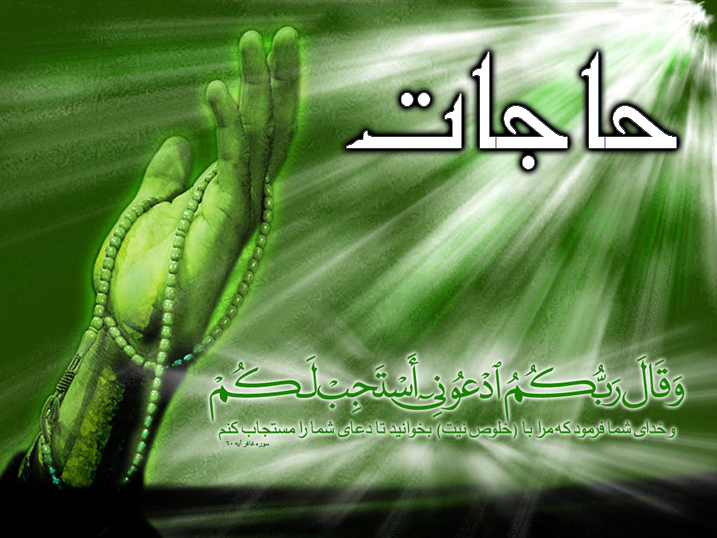 أعْمالْ عَاشُورَاء
Amáál of Ashurá
اَللَّهُمَّ صَلِّ عَلَىٰ مُحَمَّدٍ وَآلِ مُحَمَّدٍ
O' Alláh send Your blessings on Muhammad
and the family of Muhammad.
allahumma salli `ala muhammadin wa ali muhammadin
Please recite  Sūrat al-FātiḥahforALL MARHUMEEN
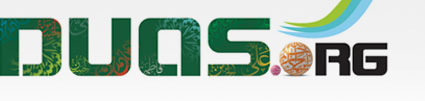 For any errors / comments please write to: duas.org@gmail.com
Kindly recite Sura E Fatiha for Marhumeen of all those who have worked towards making this small work possible.
أعْمالْ عَاشُورَاء
Amáál of Ashurá
Spend the rest of the day in MOURNING
It is highly recommended to read Sura Al Ikhlaas repeatedly.